Муниципальное бюджетное общеобразовательное учреждение 
«Специальная общеобразовательная школа-интернат»
г. Губаха
Использование элементов проектной деятельности на уроках швейного дела обучающихся с умственной отсталостью
Старцева Анжелика
Алексеевна
Учитель швейного дела
МБОУ СОШИ
2021г
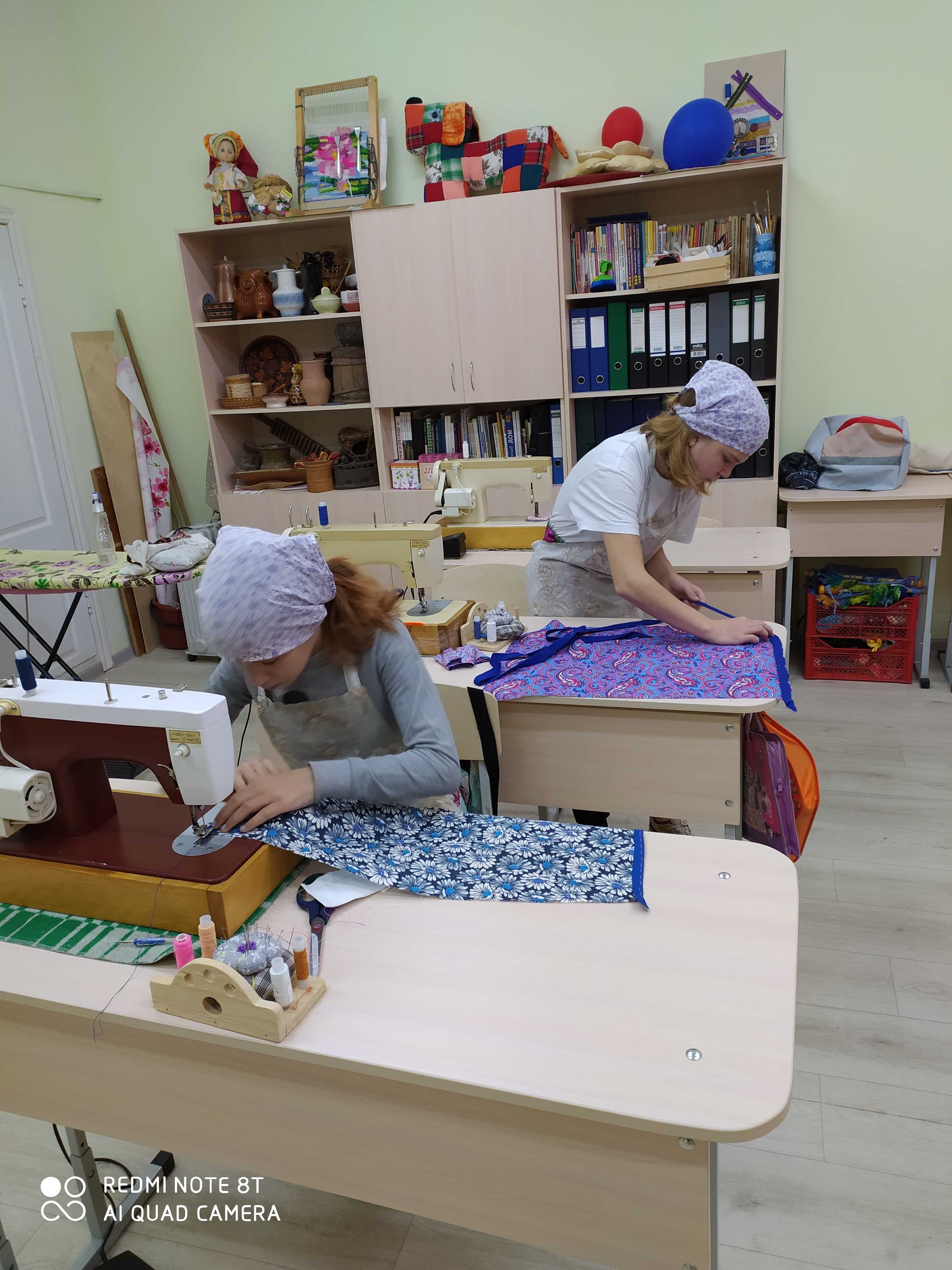 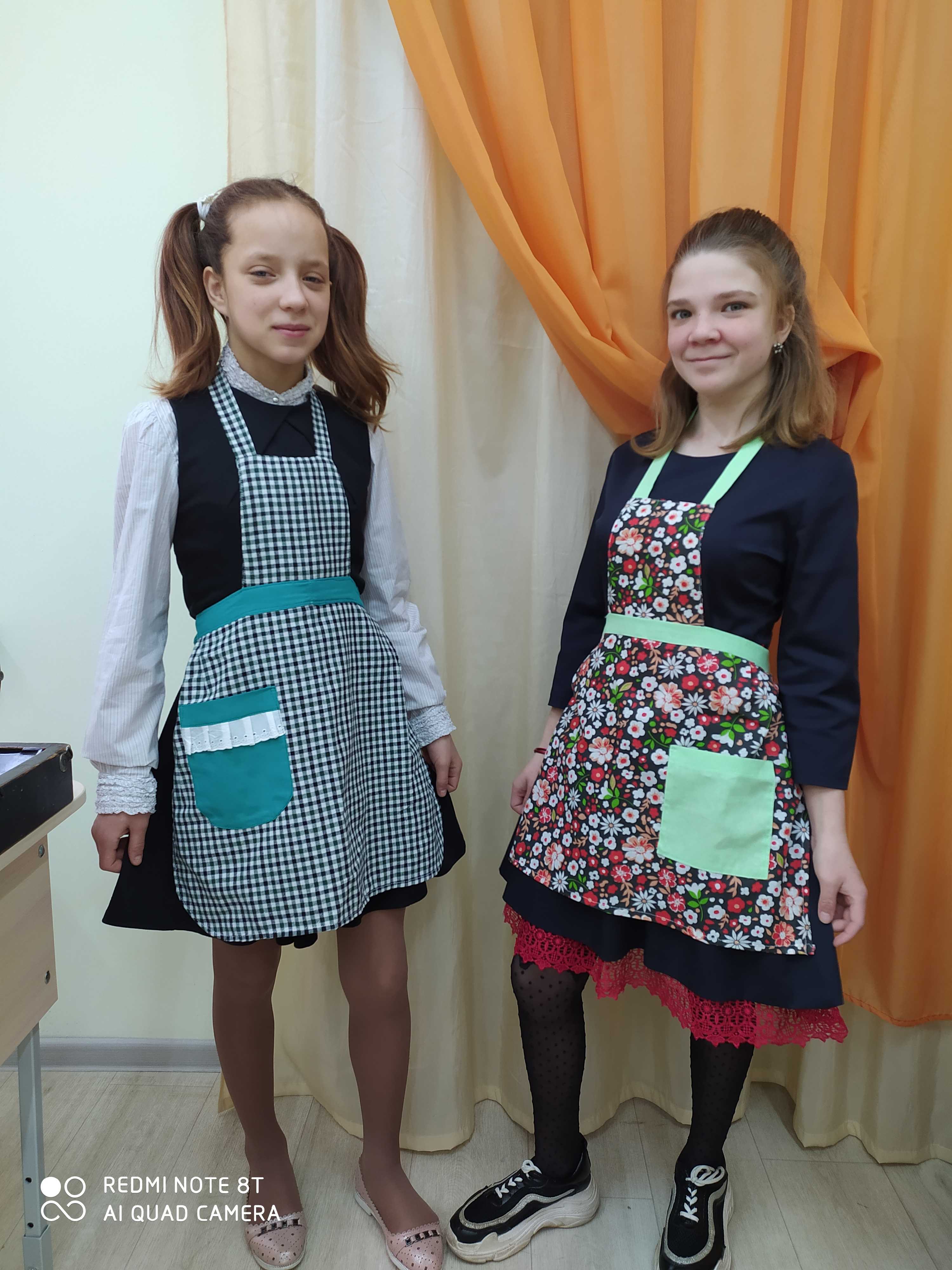 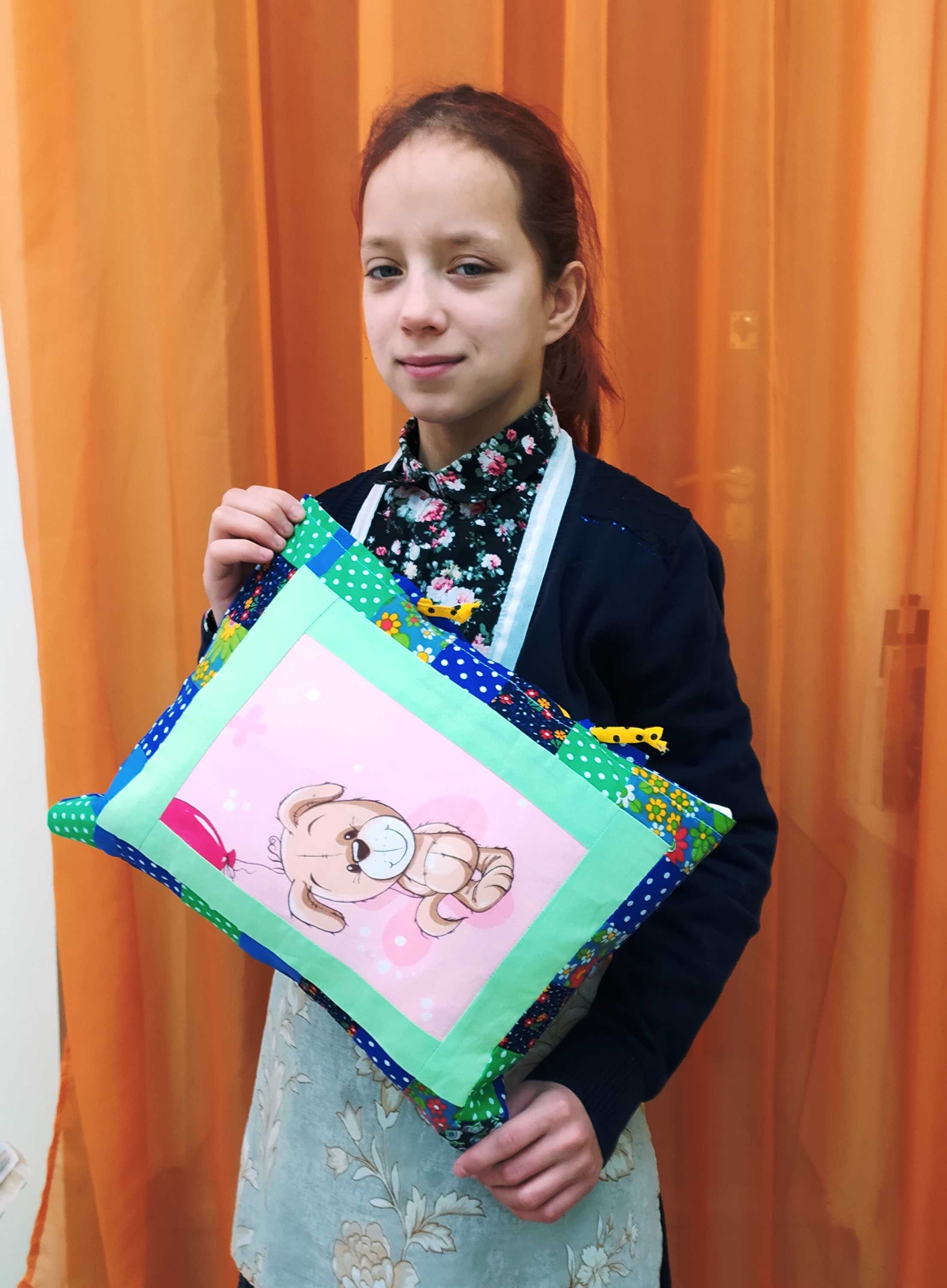 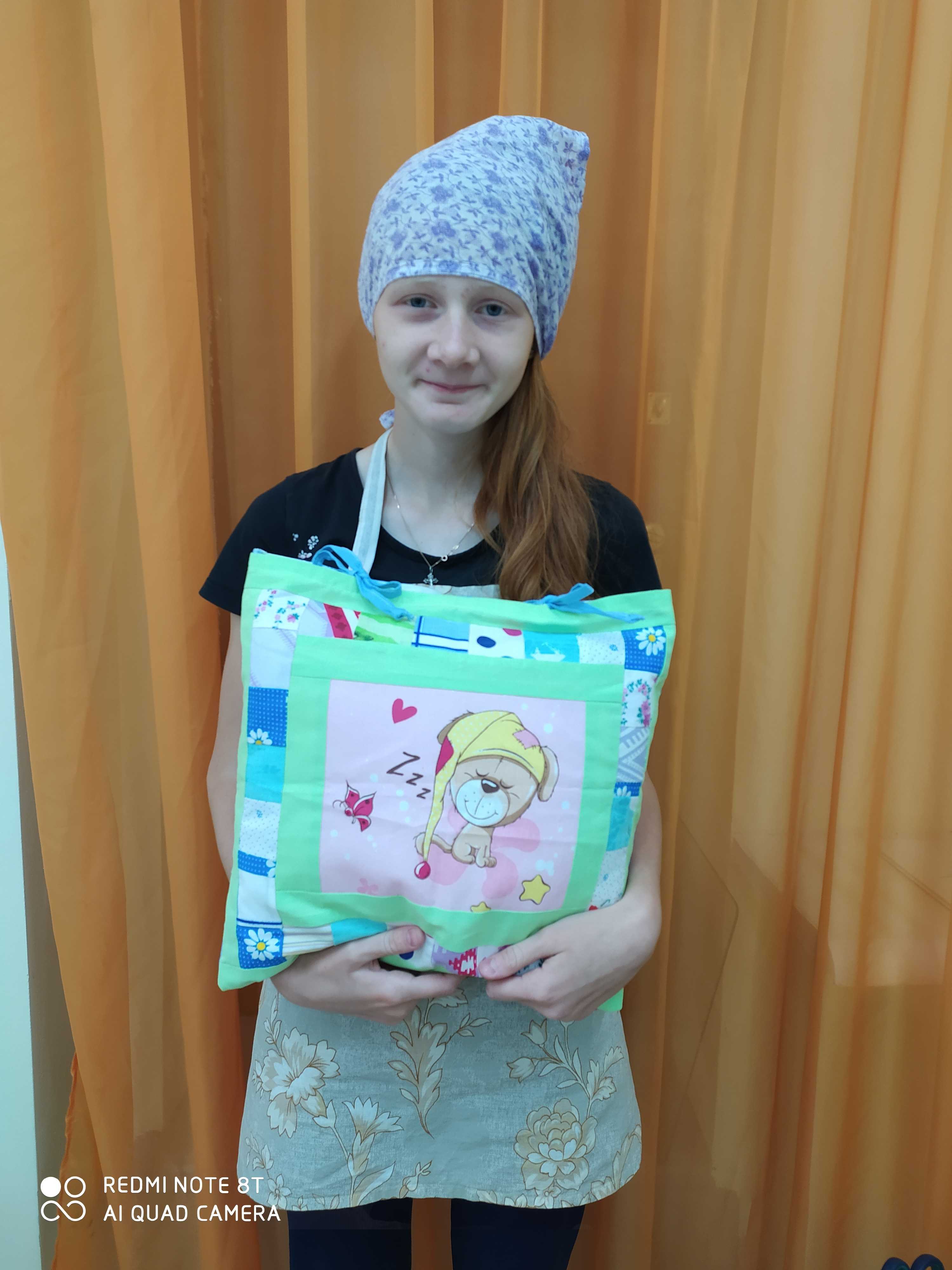 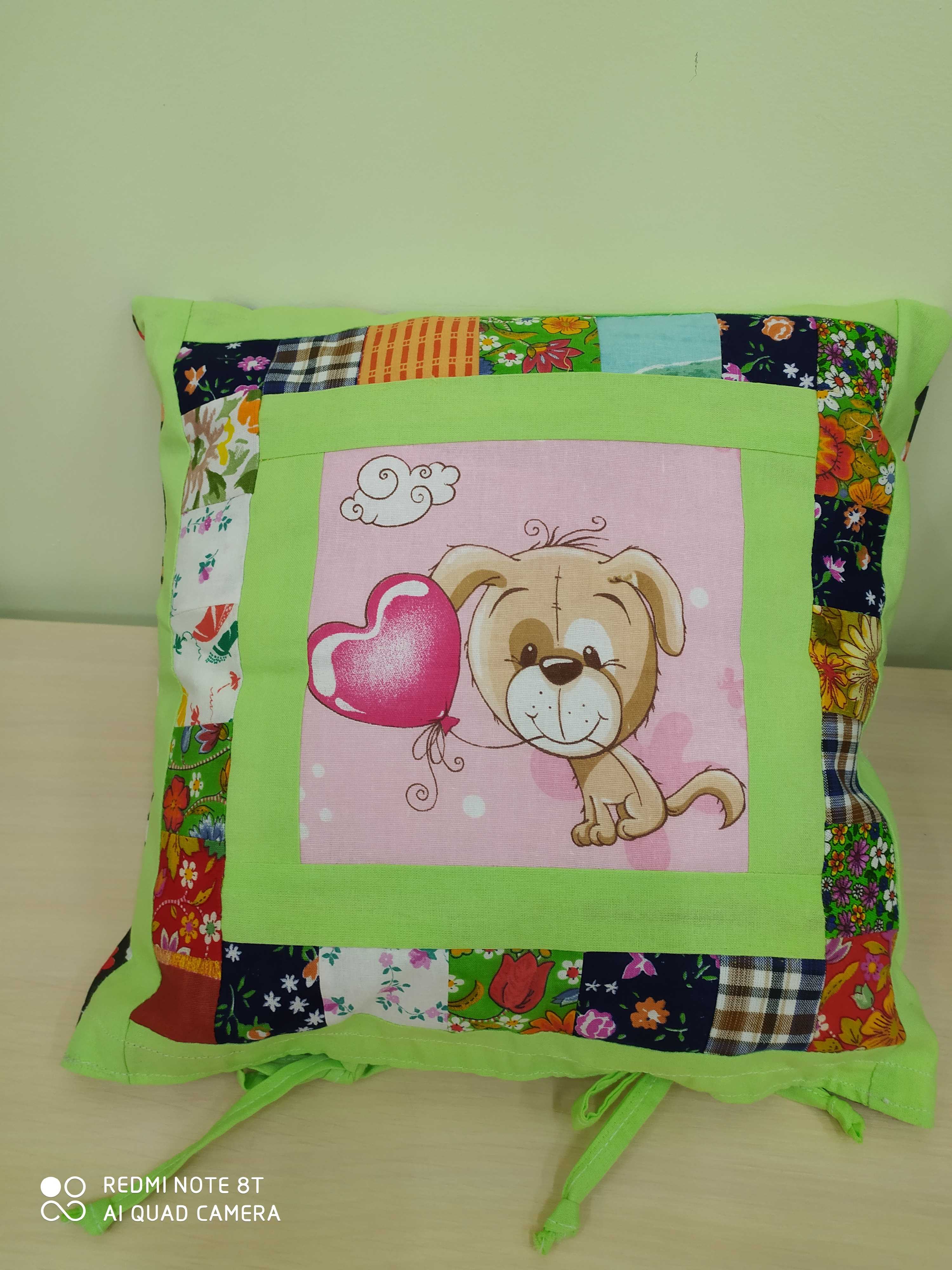 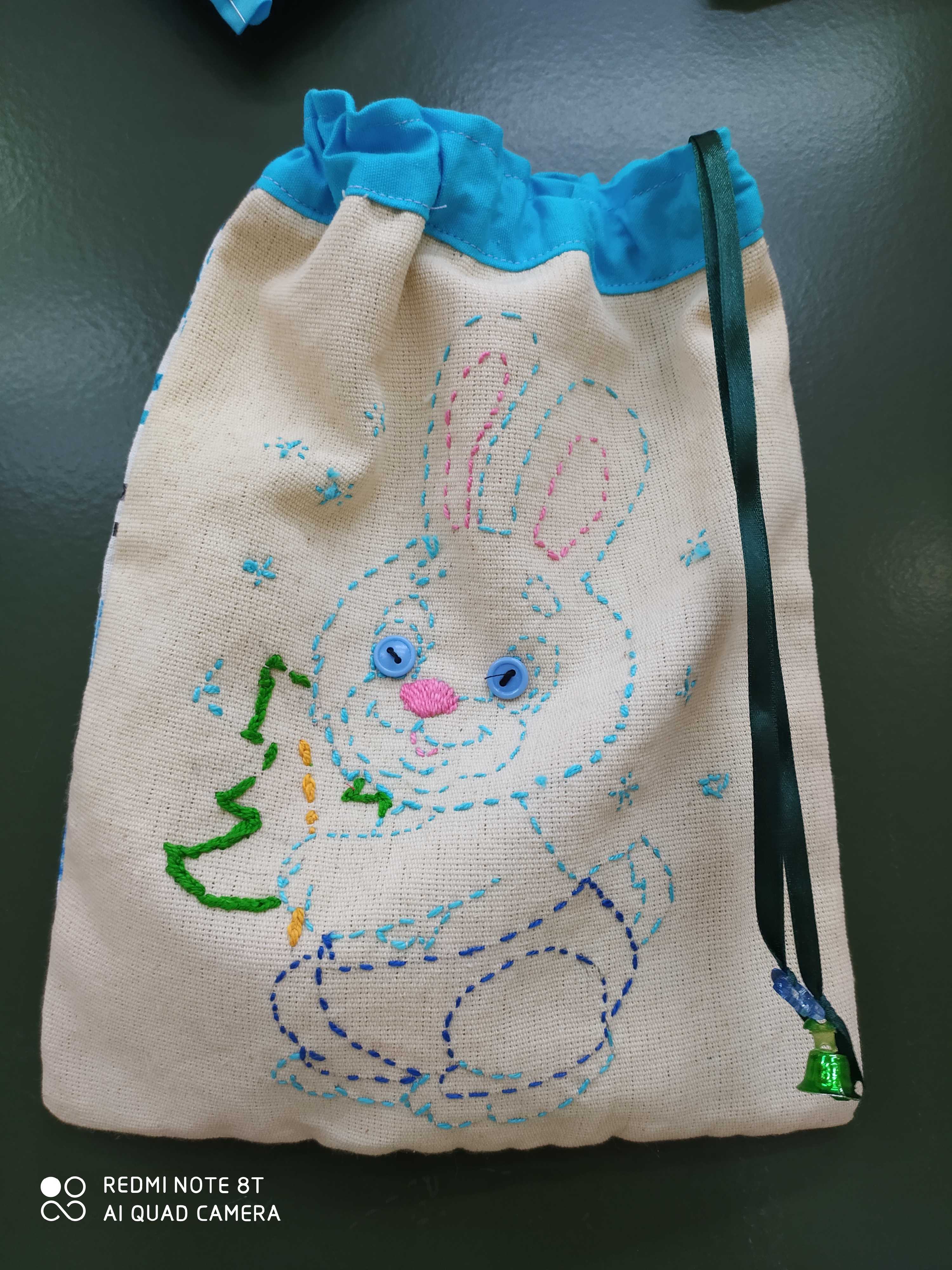 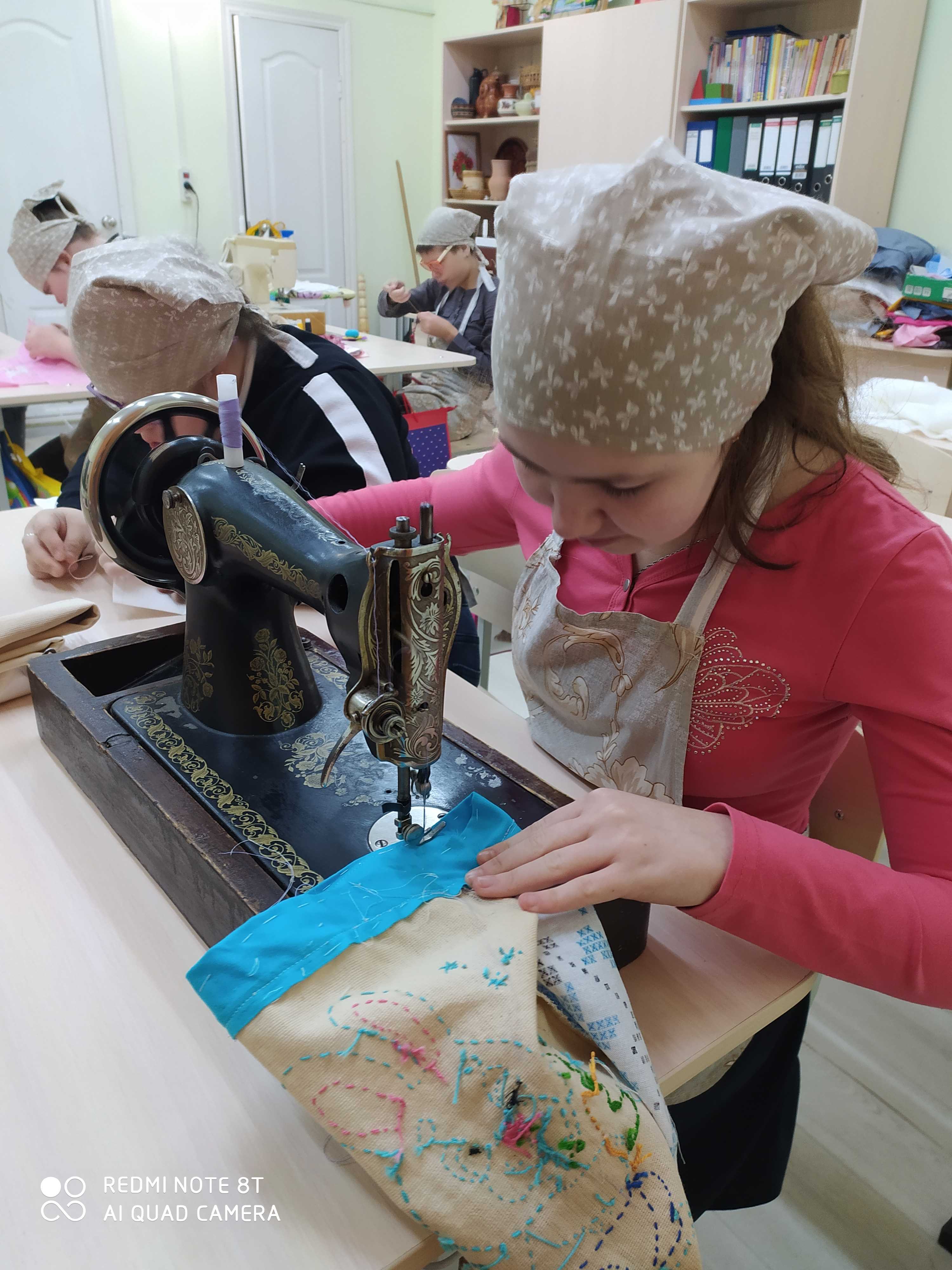 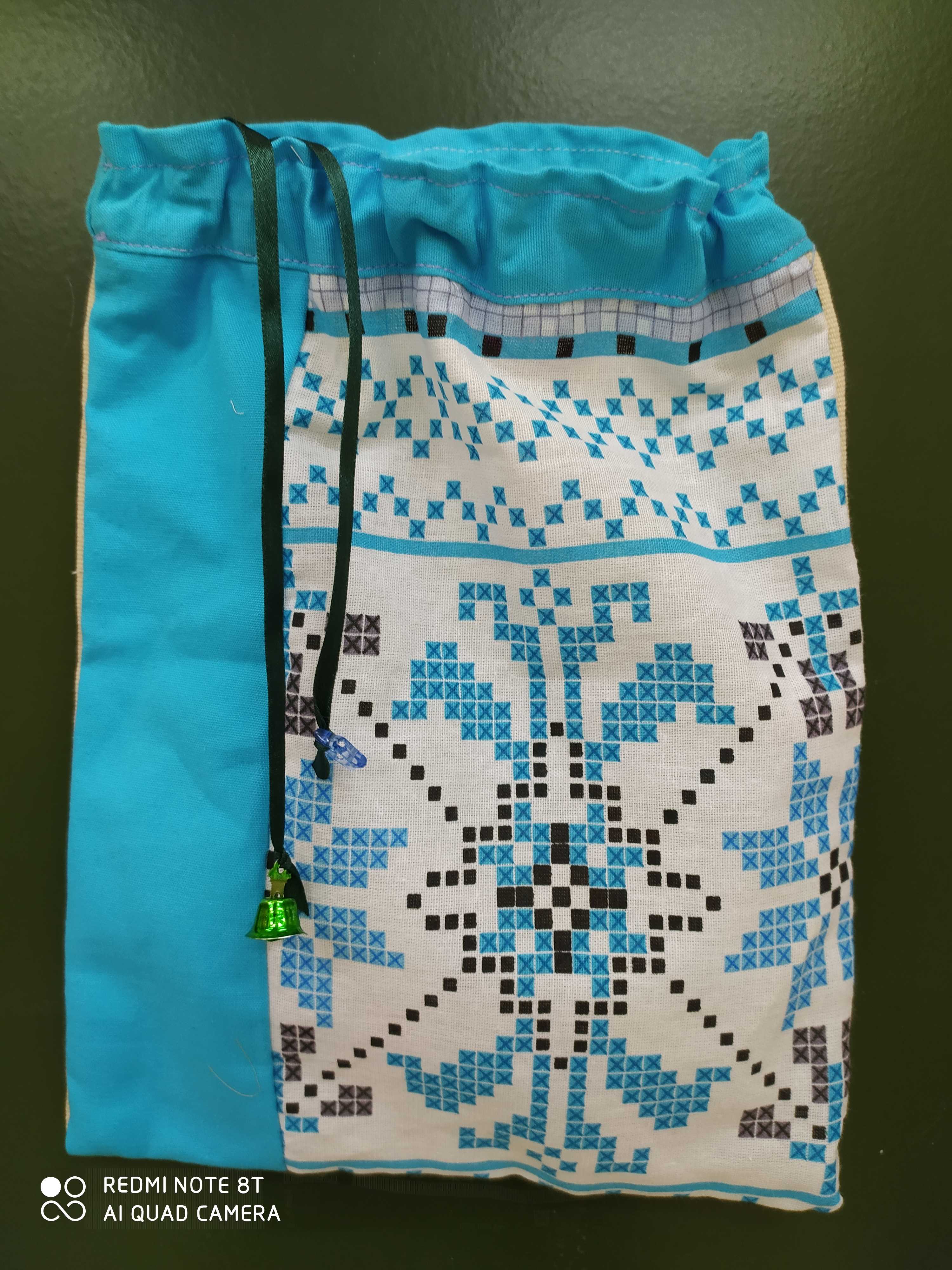 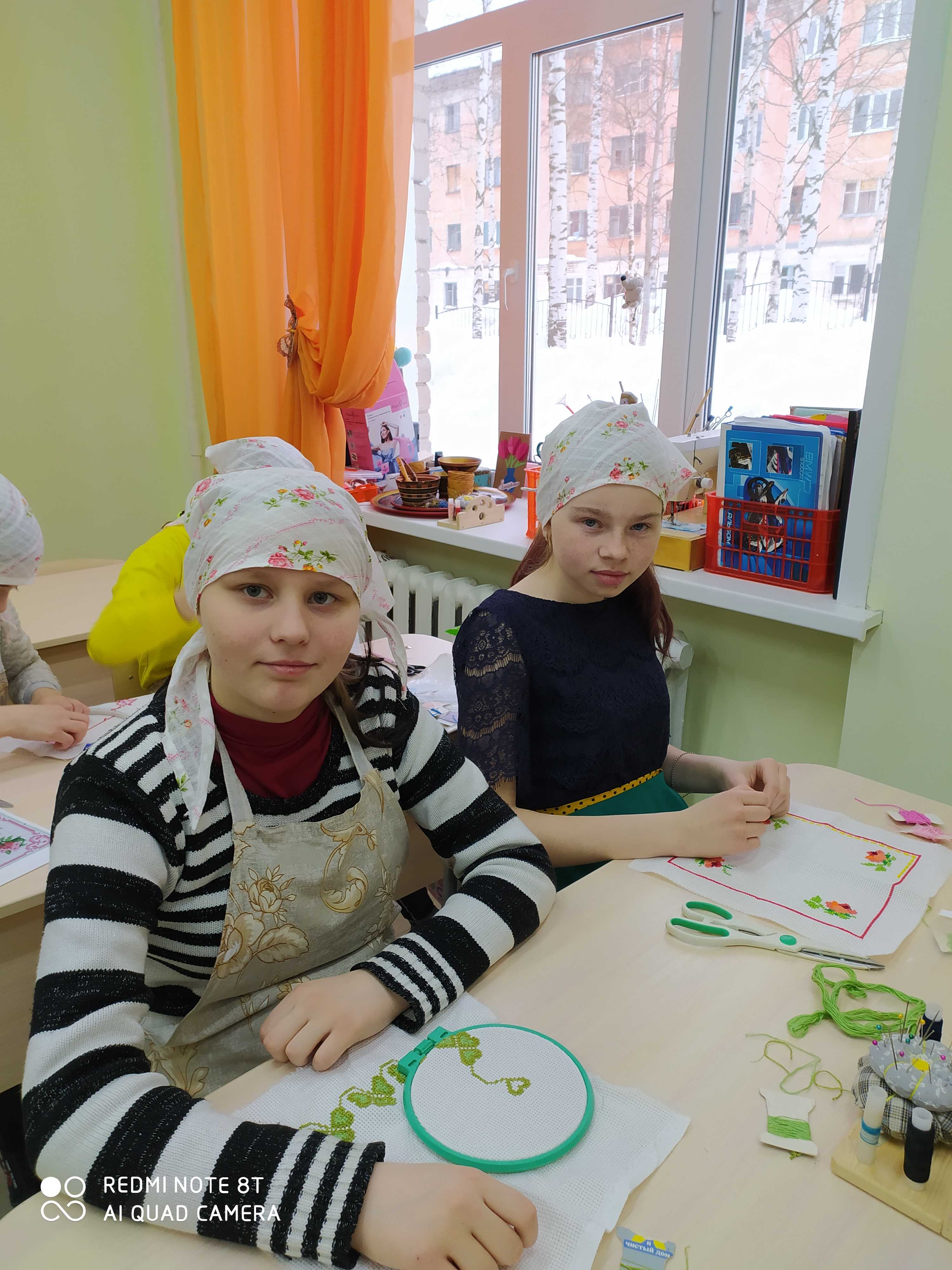 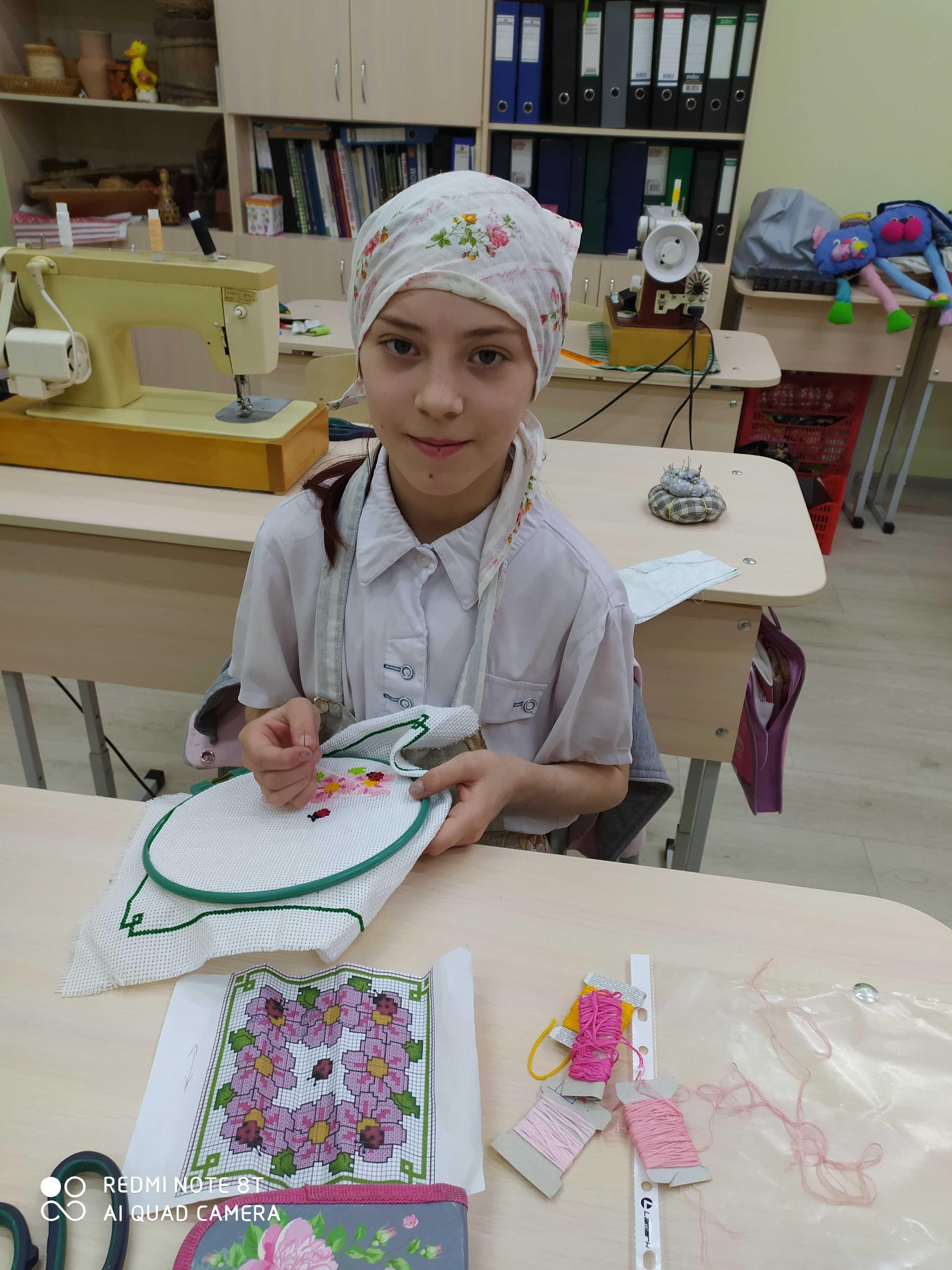 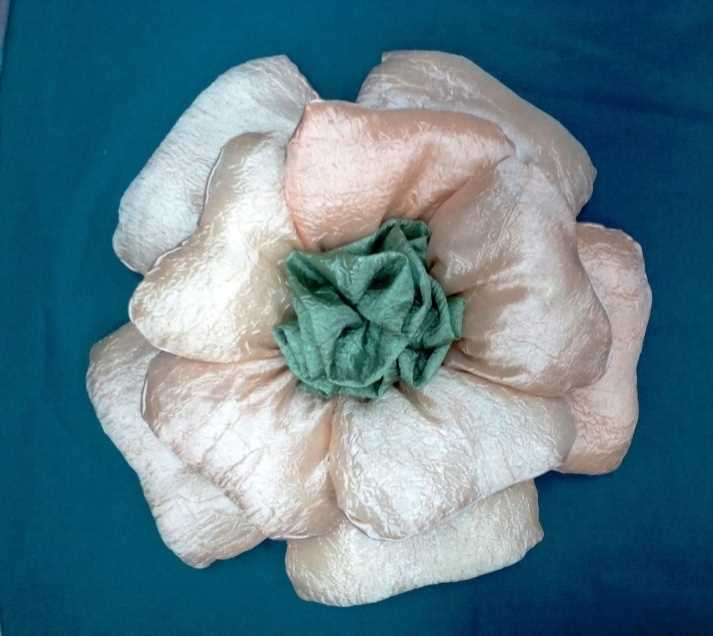 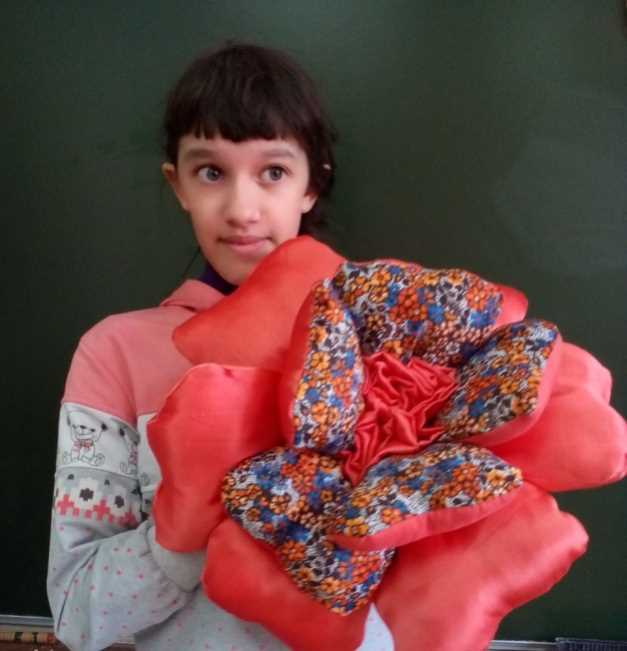 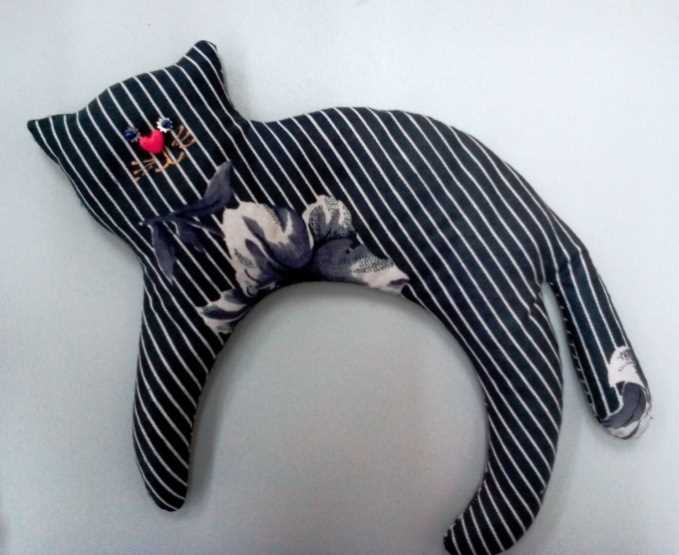 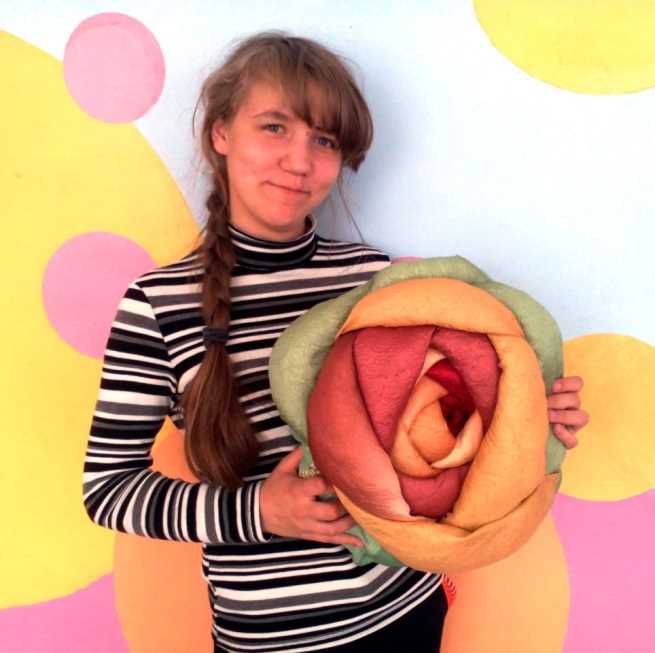 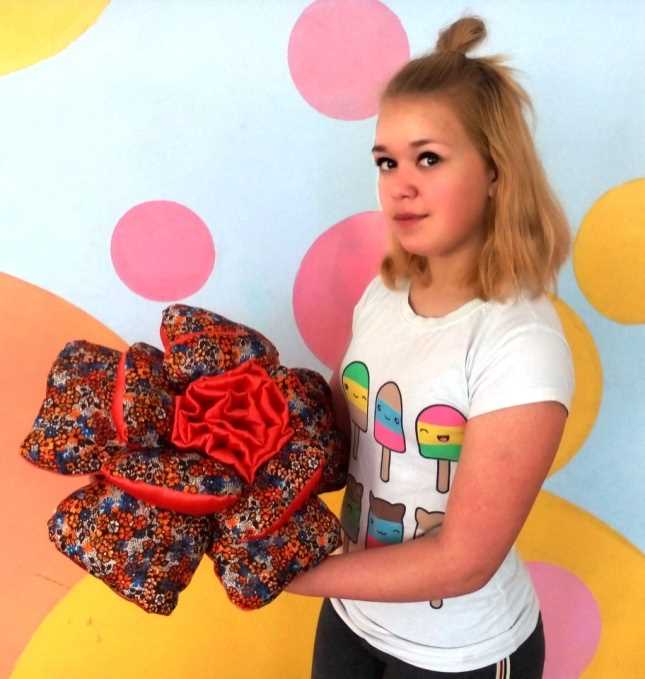 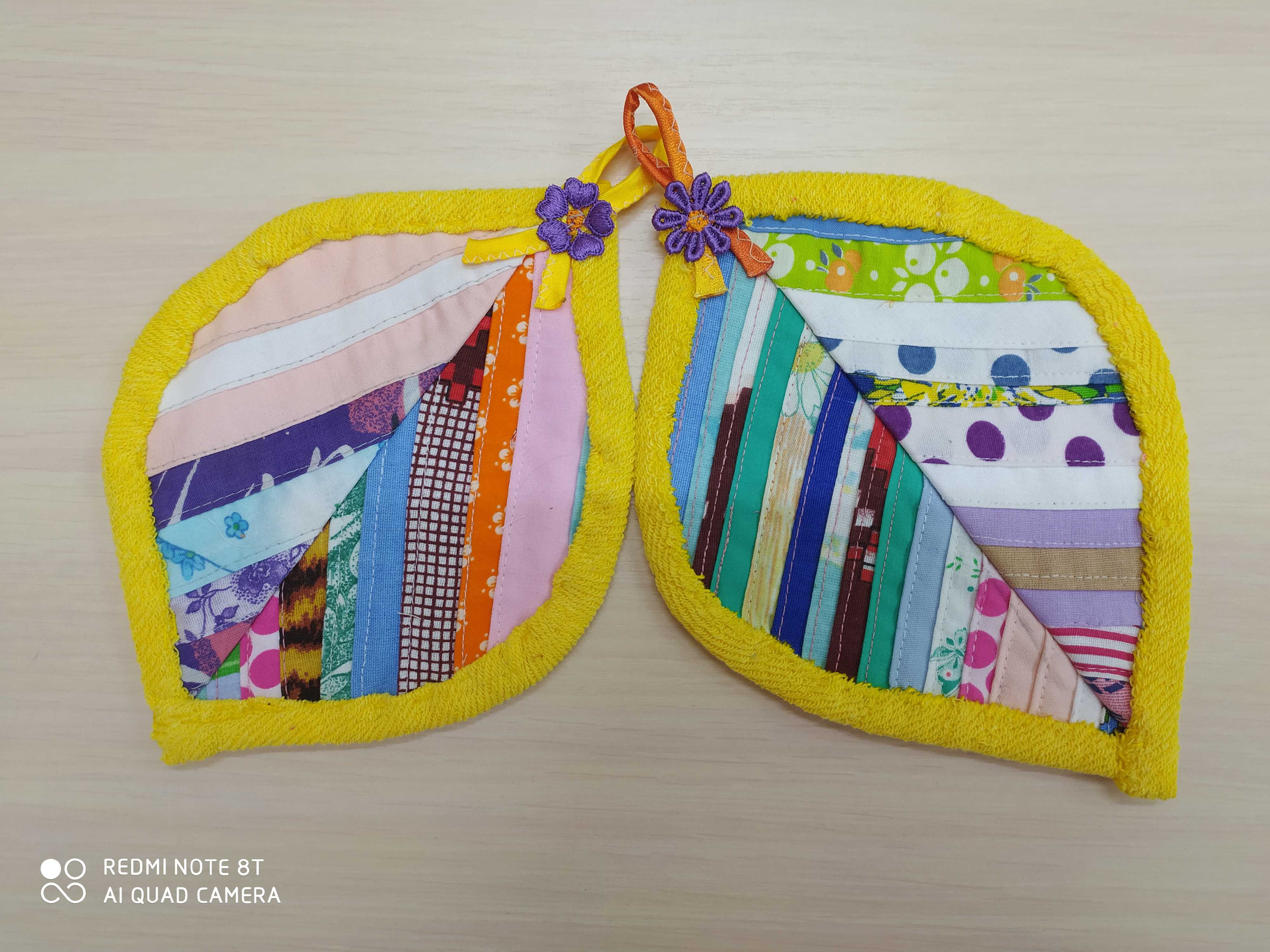 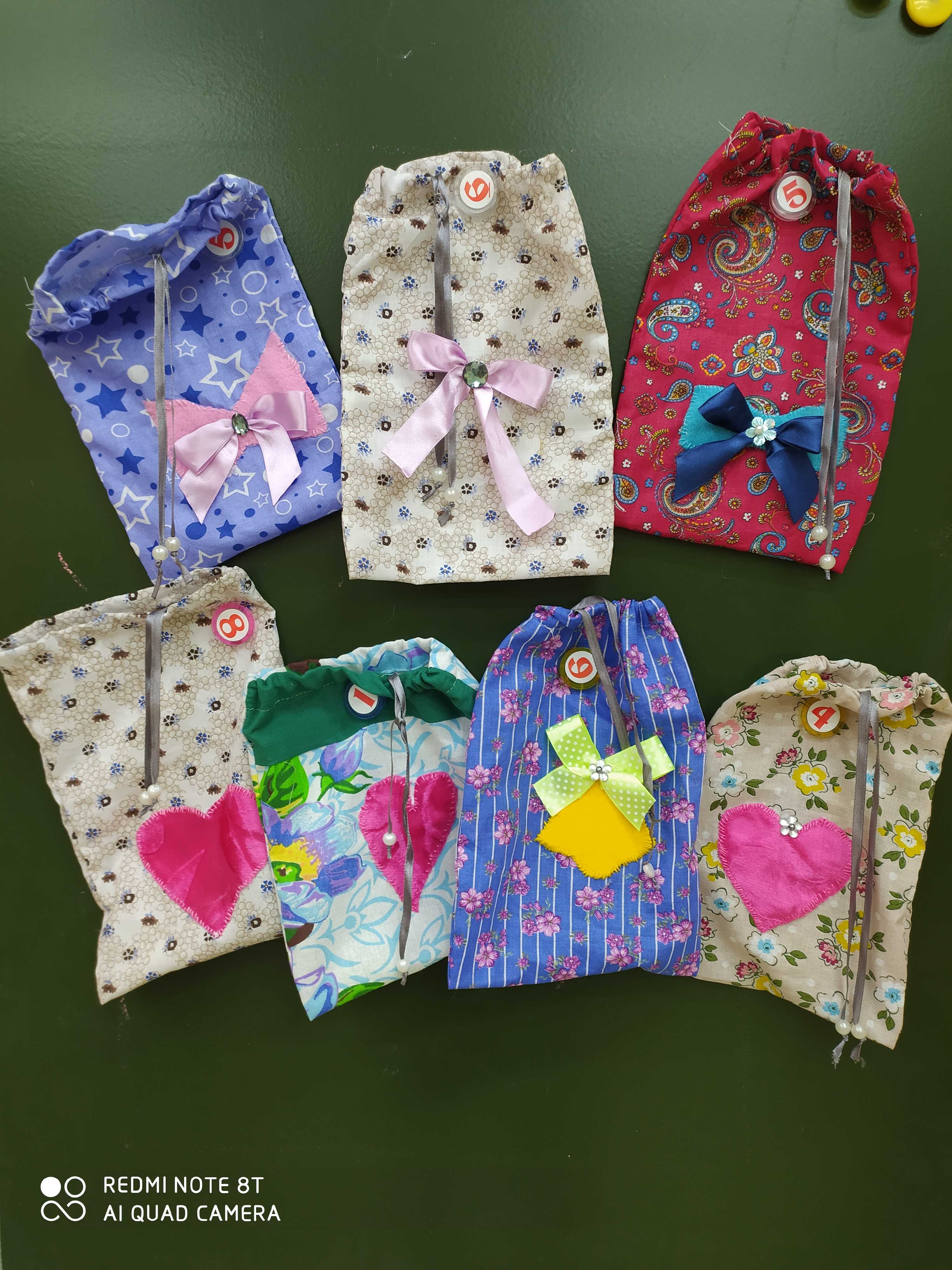 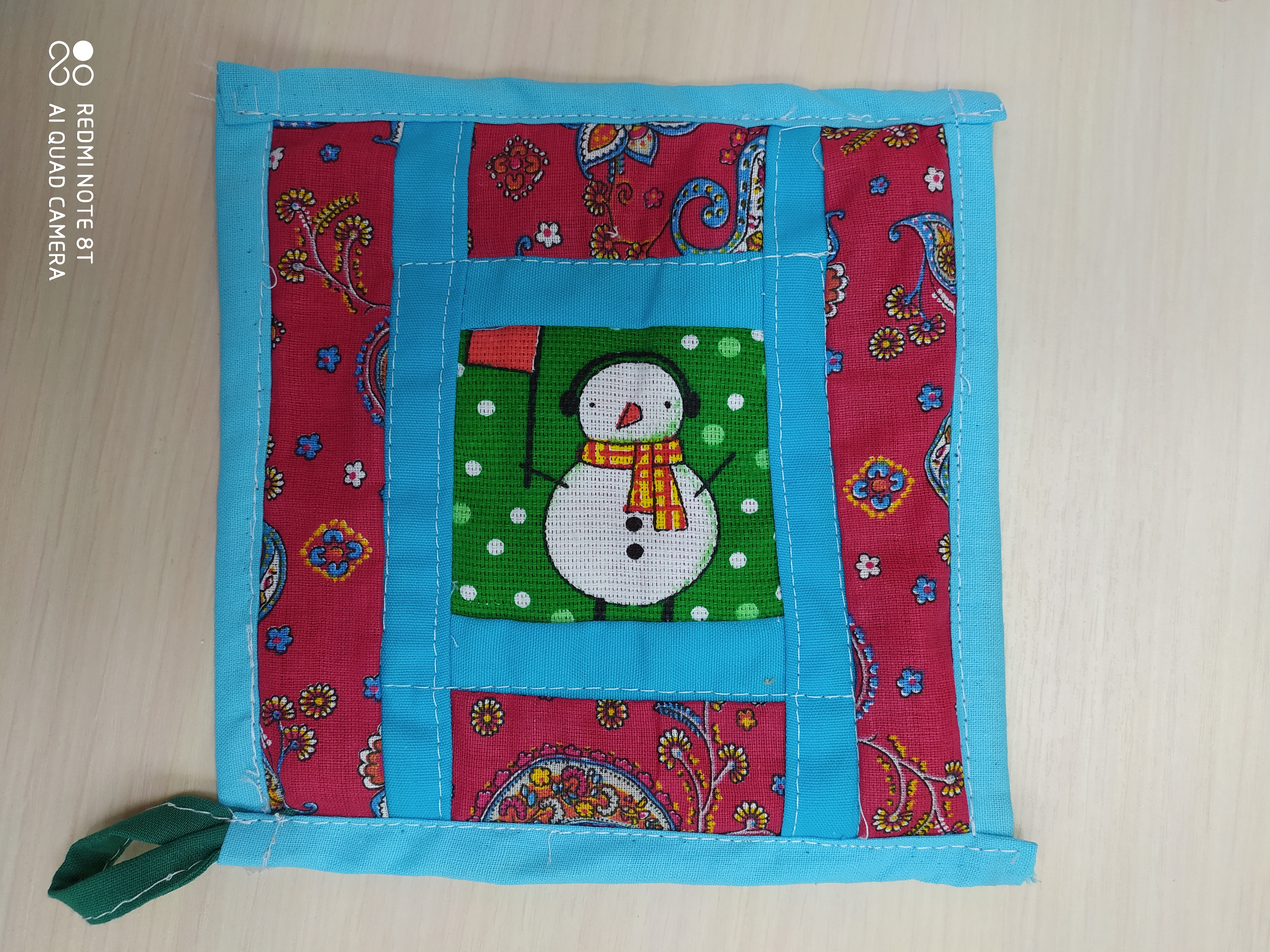 «Синтетические ткани в интерьере»
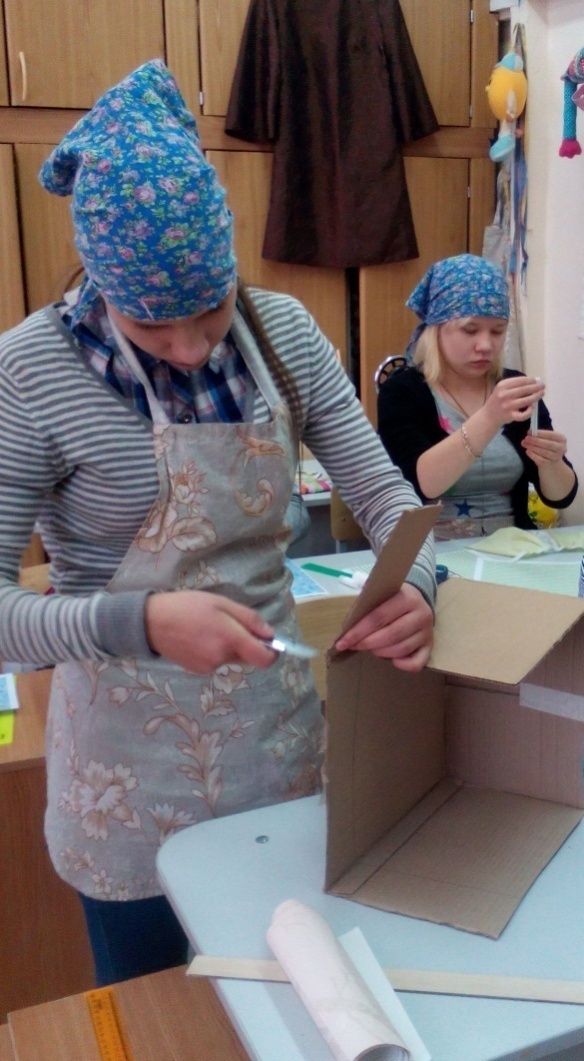 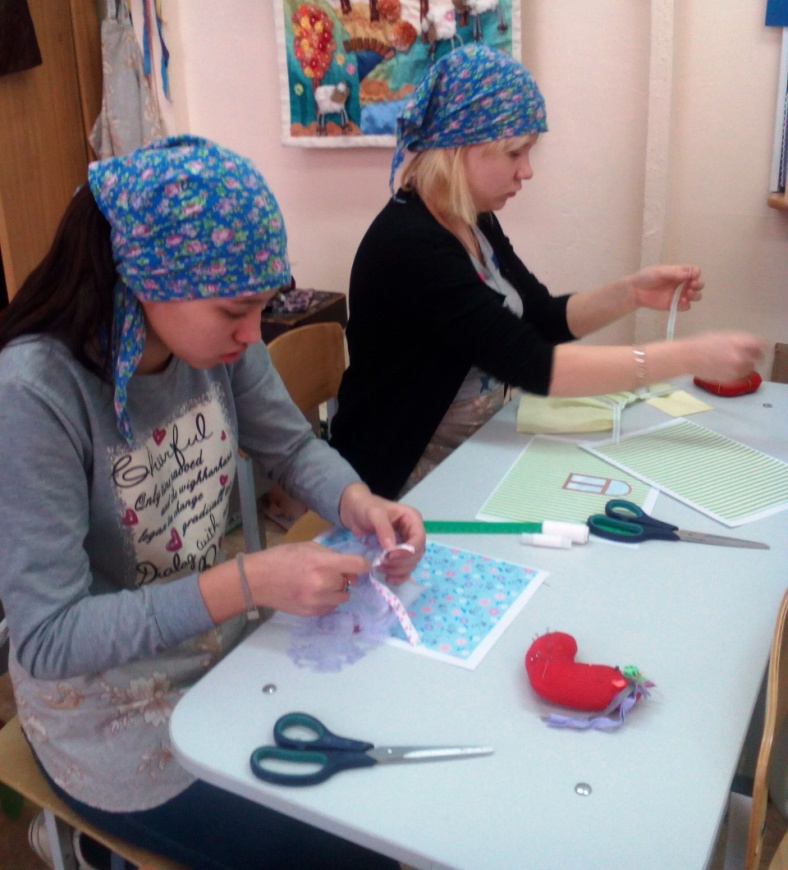 Защита творческого проекта
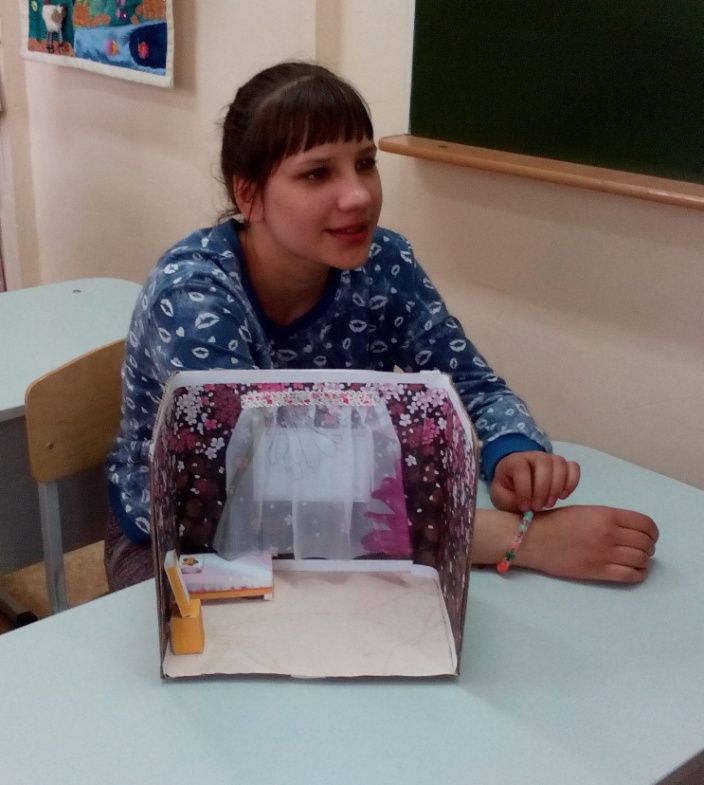 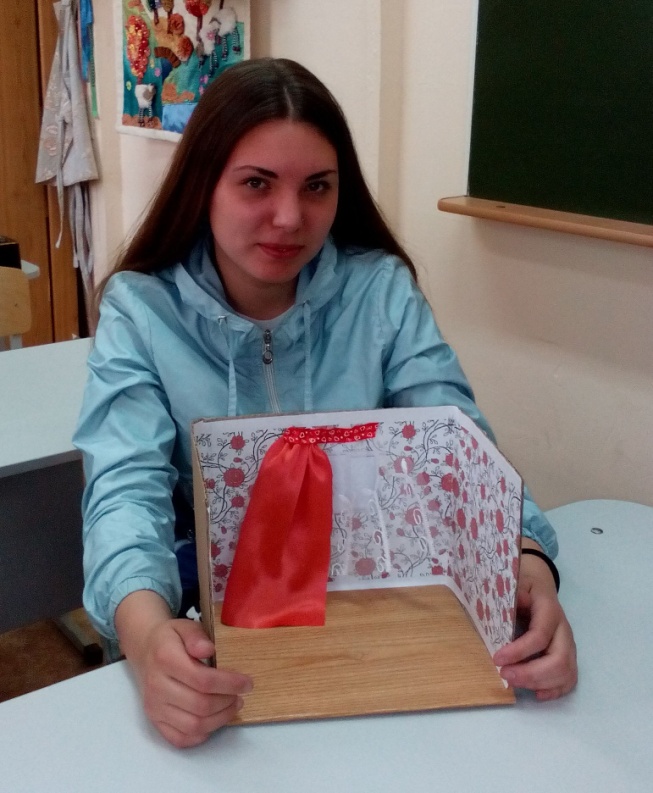 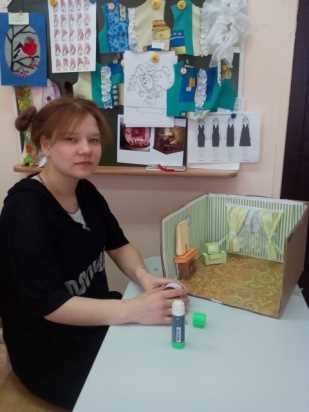 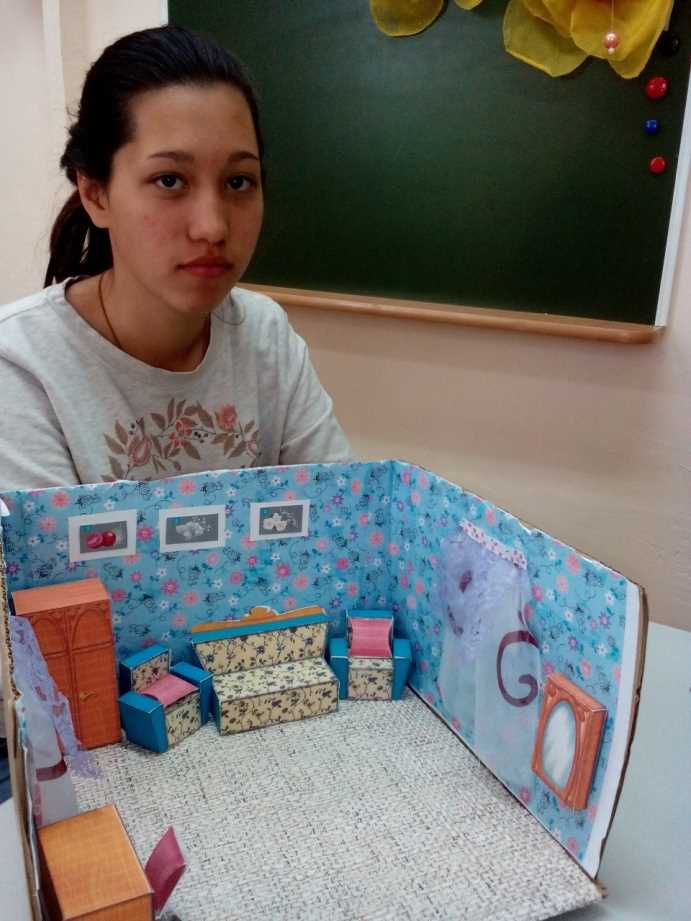 Тупицына Ольга                                                                                       Платонова Анастасия
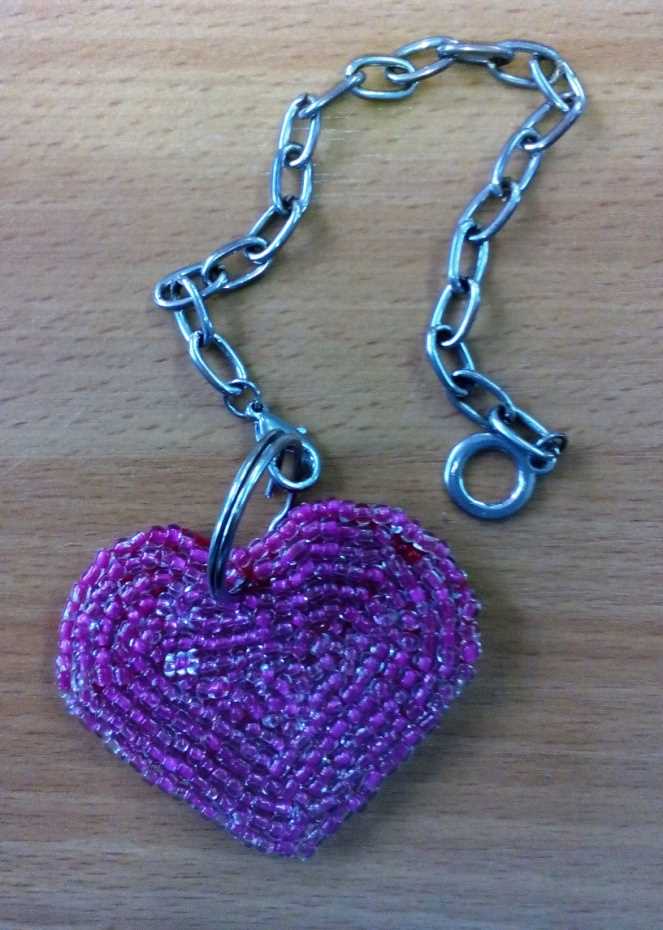 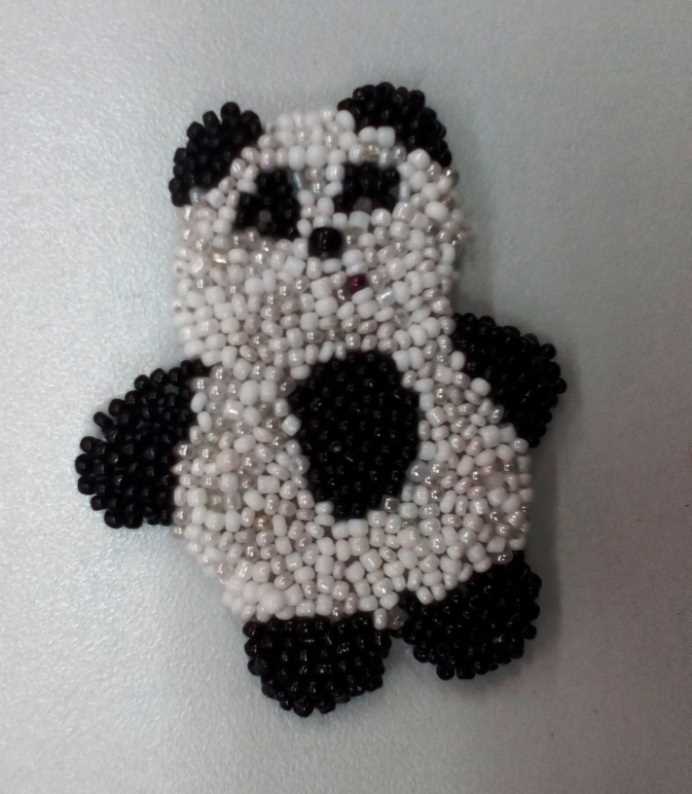 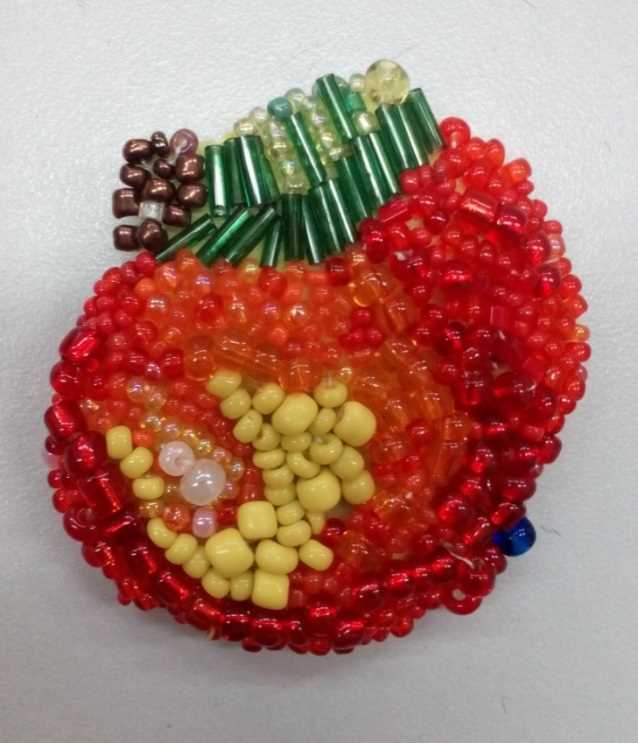 Демкина Дарья
Береснева Виктория
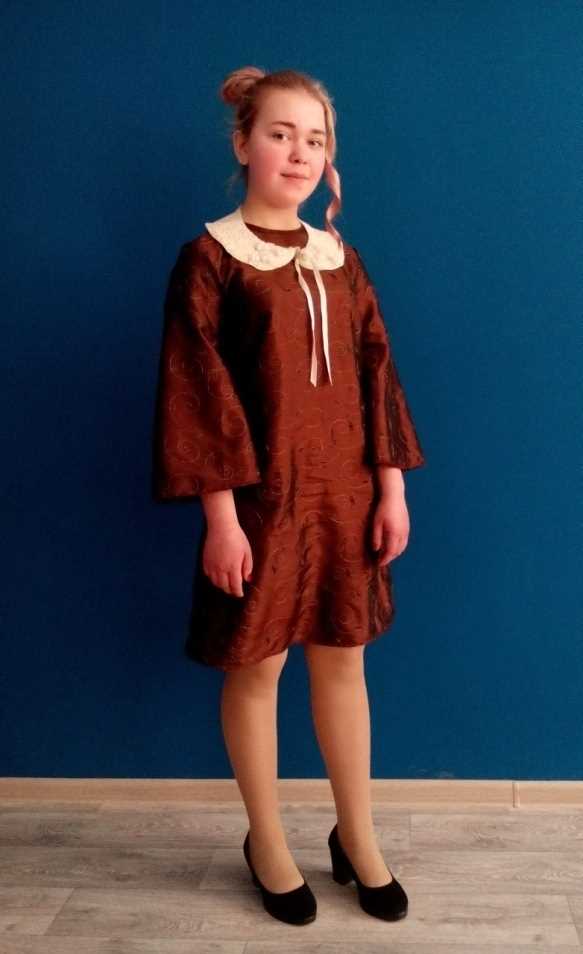 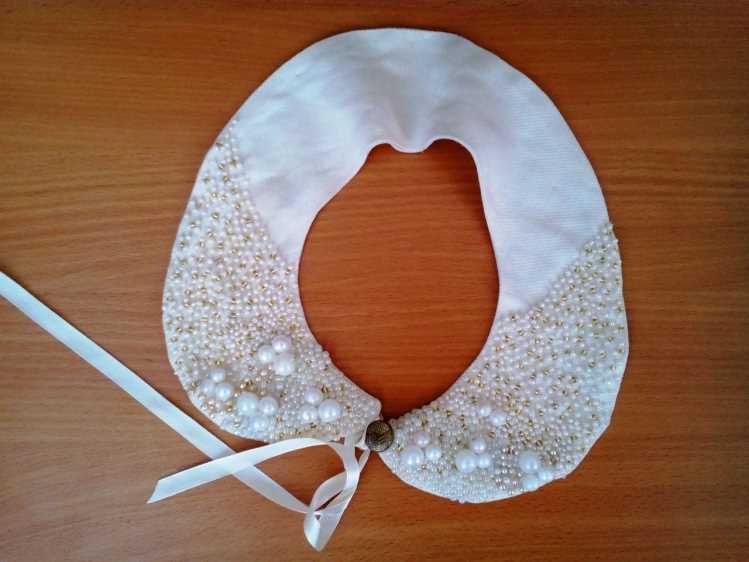 Творческий проект «Одеяло для племянницы»
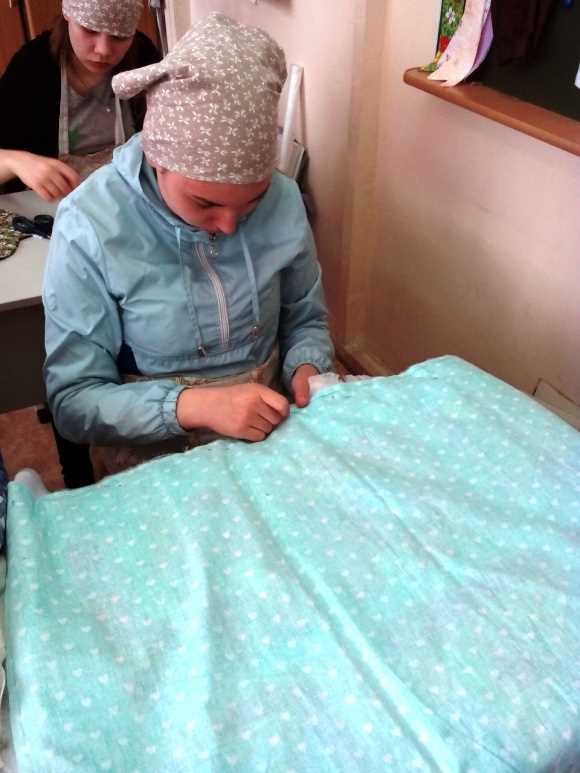 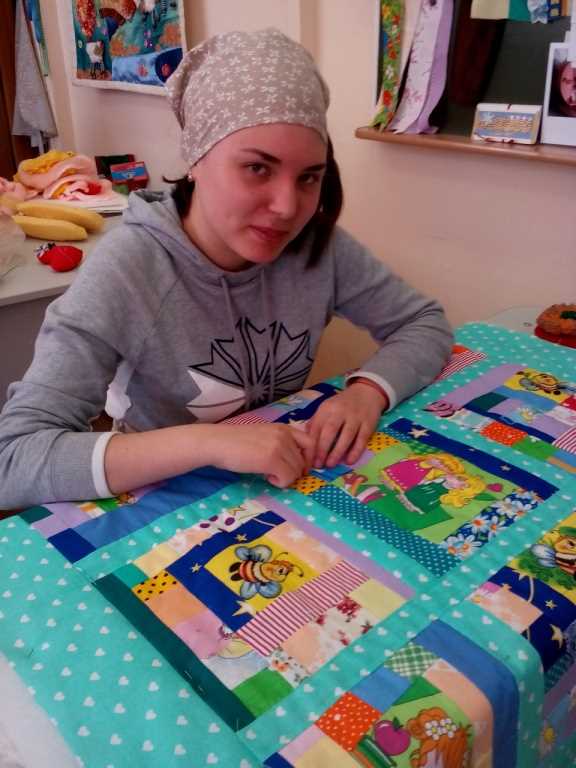 Коллективный творческий проект «Моя любимая игрушка»
для группы Особый ребенок
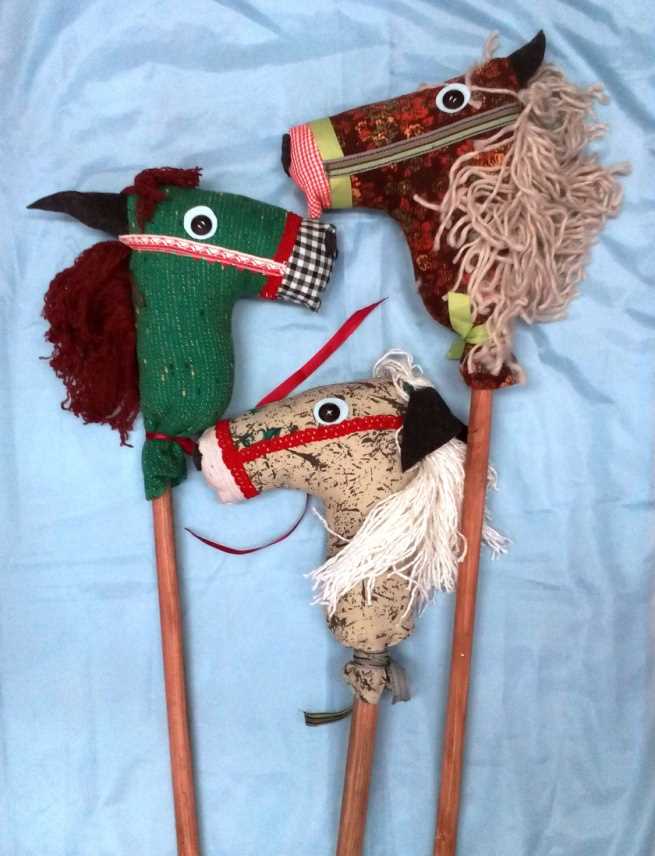 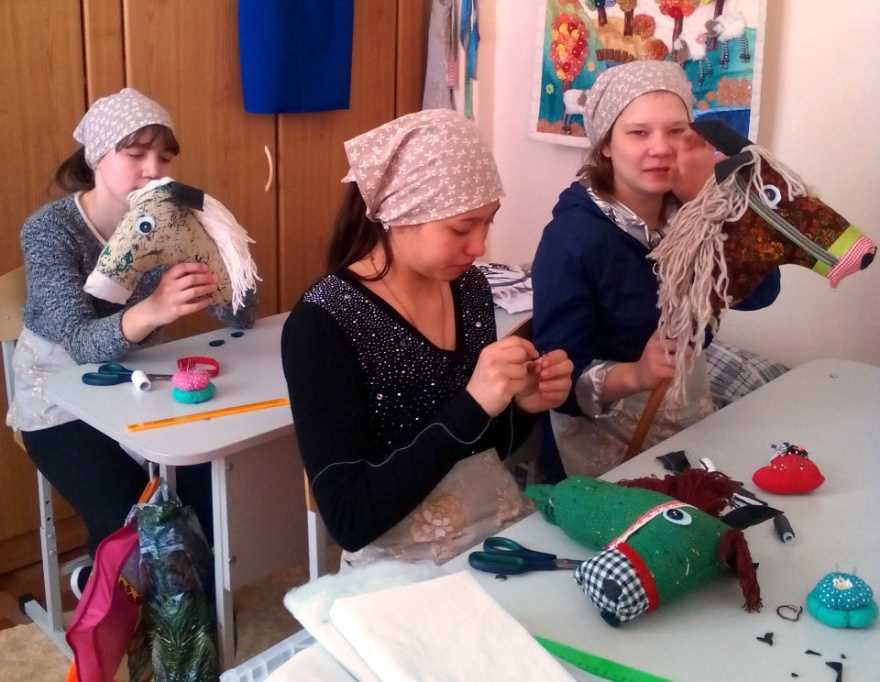 Творческий проект
«Изготовление гобелена» . 
Техника: ковроткачество.
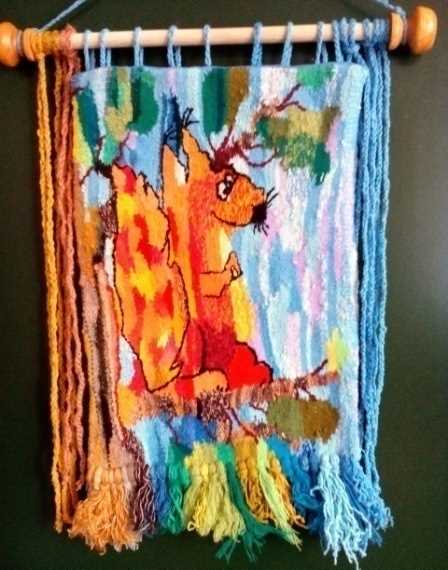 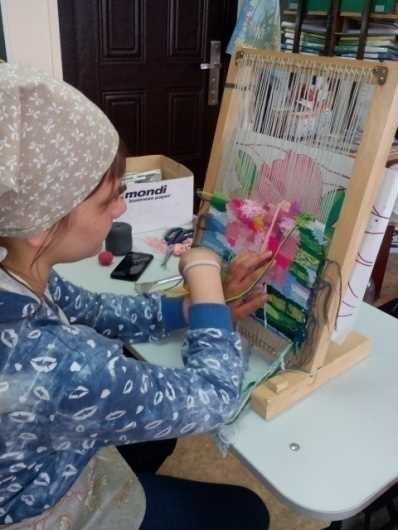 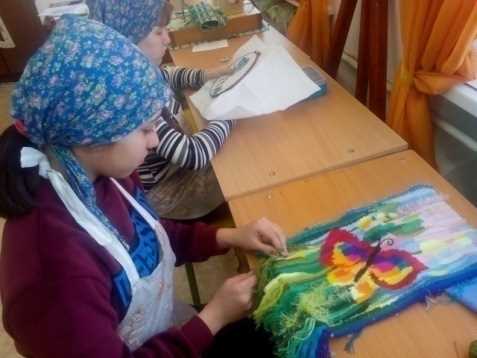 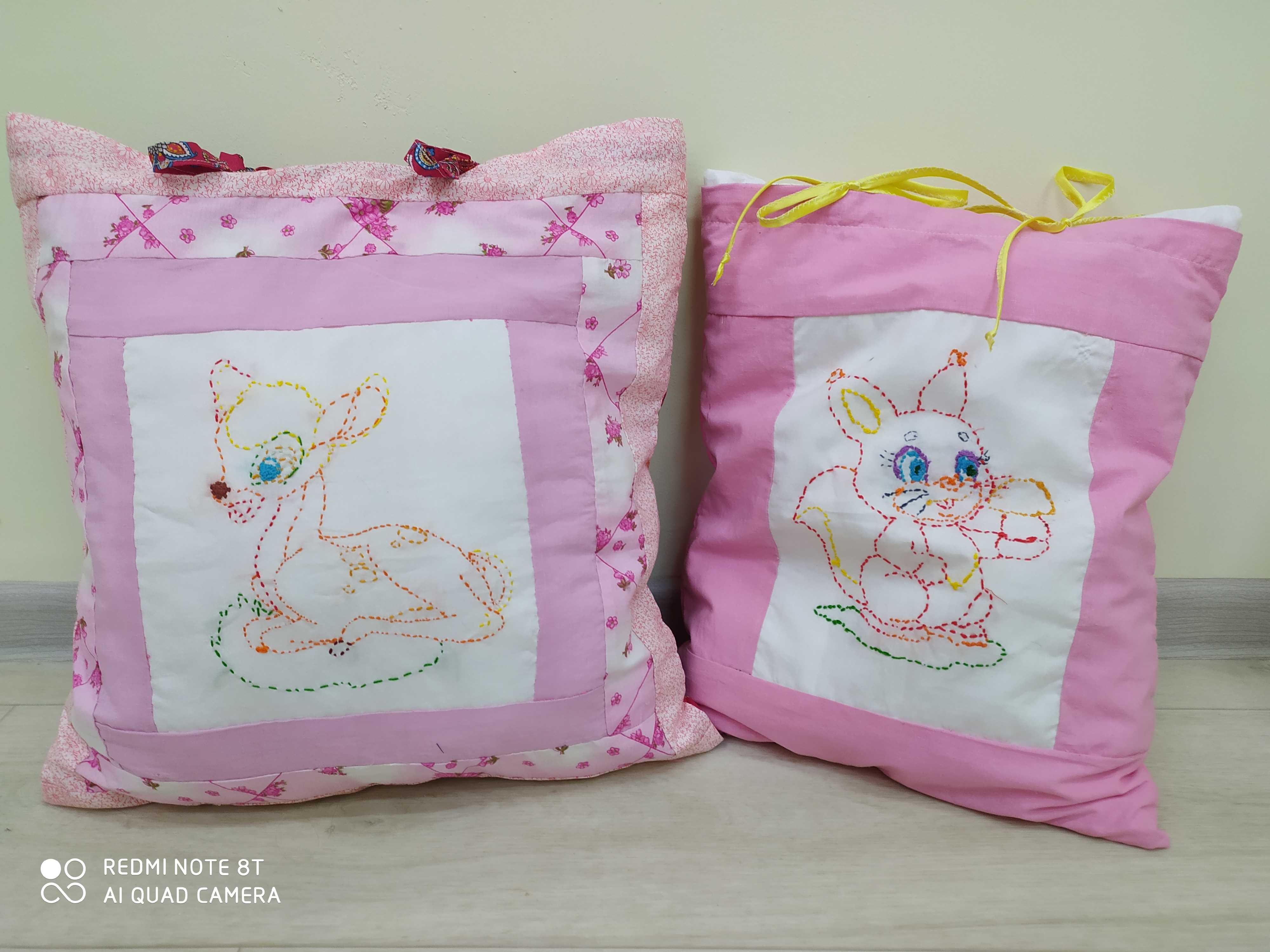 Работа над проектом
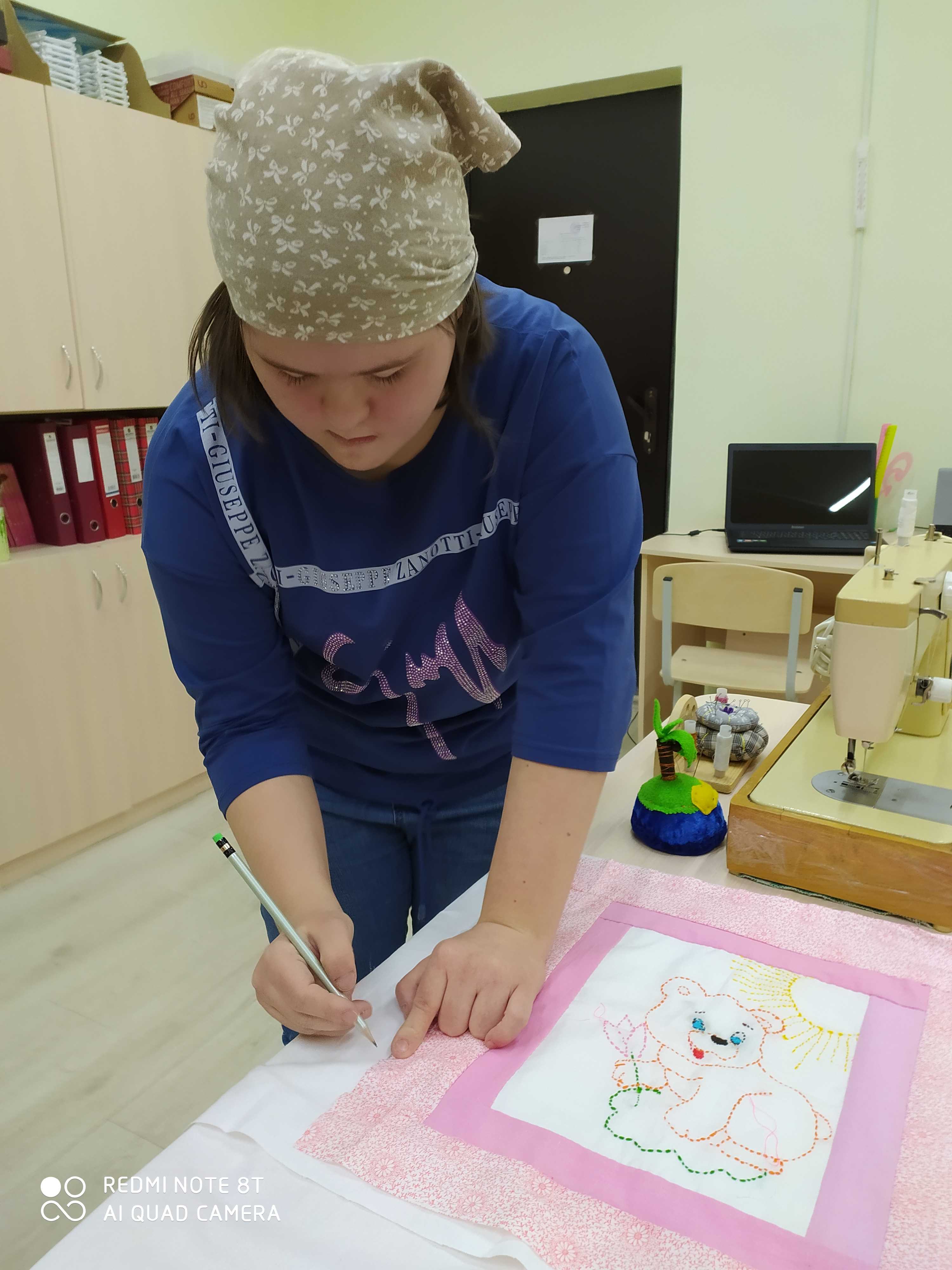 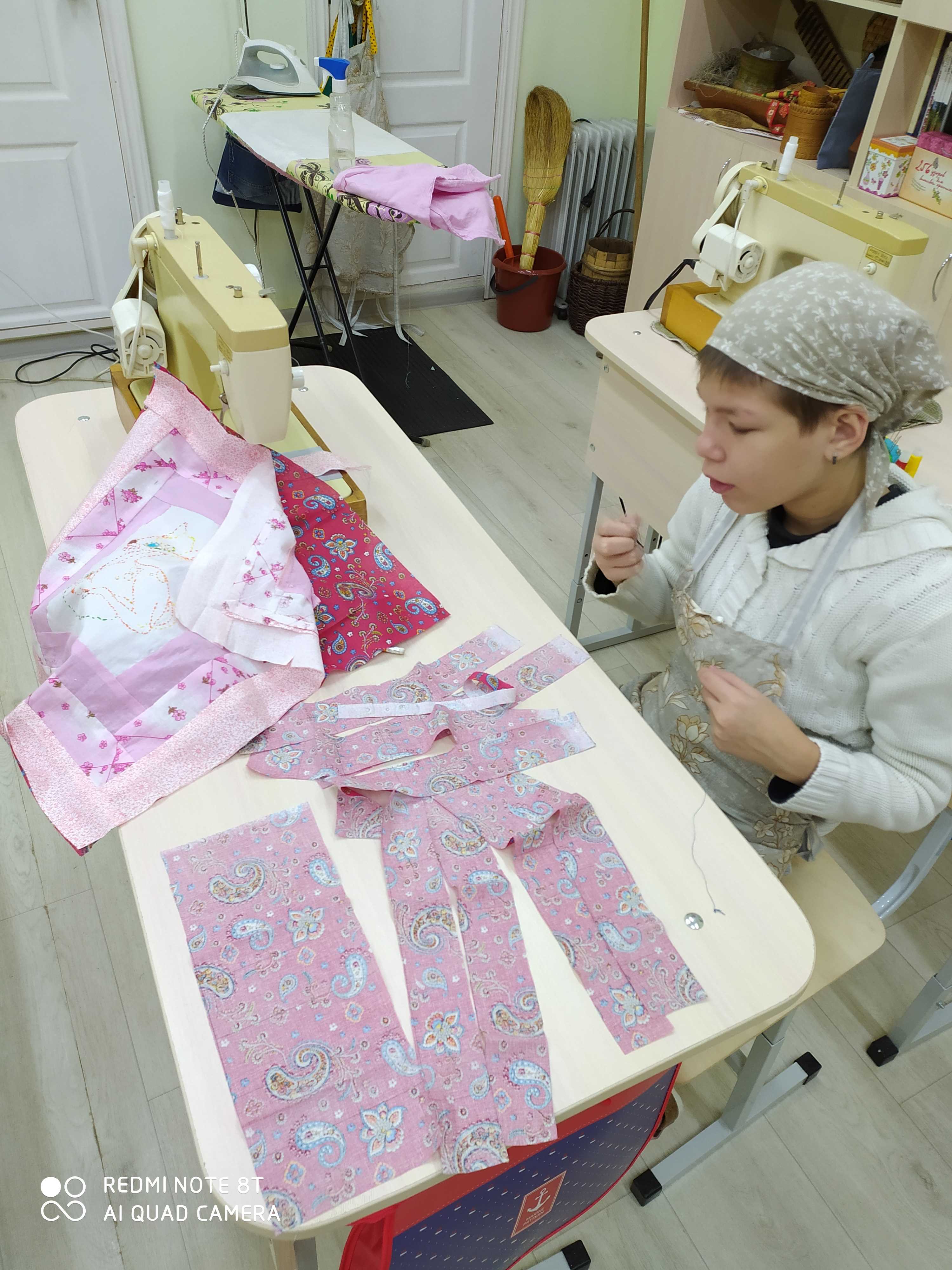 Работа над проектом
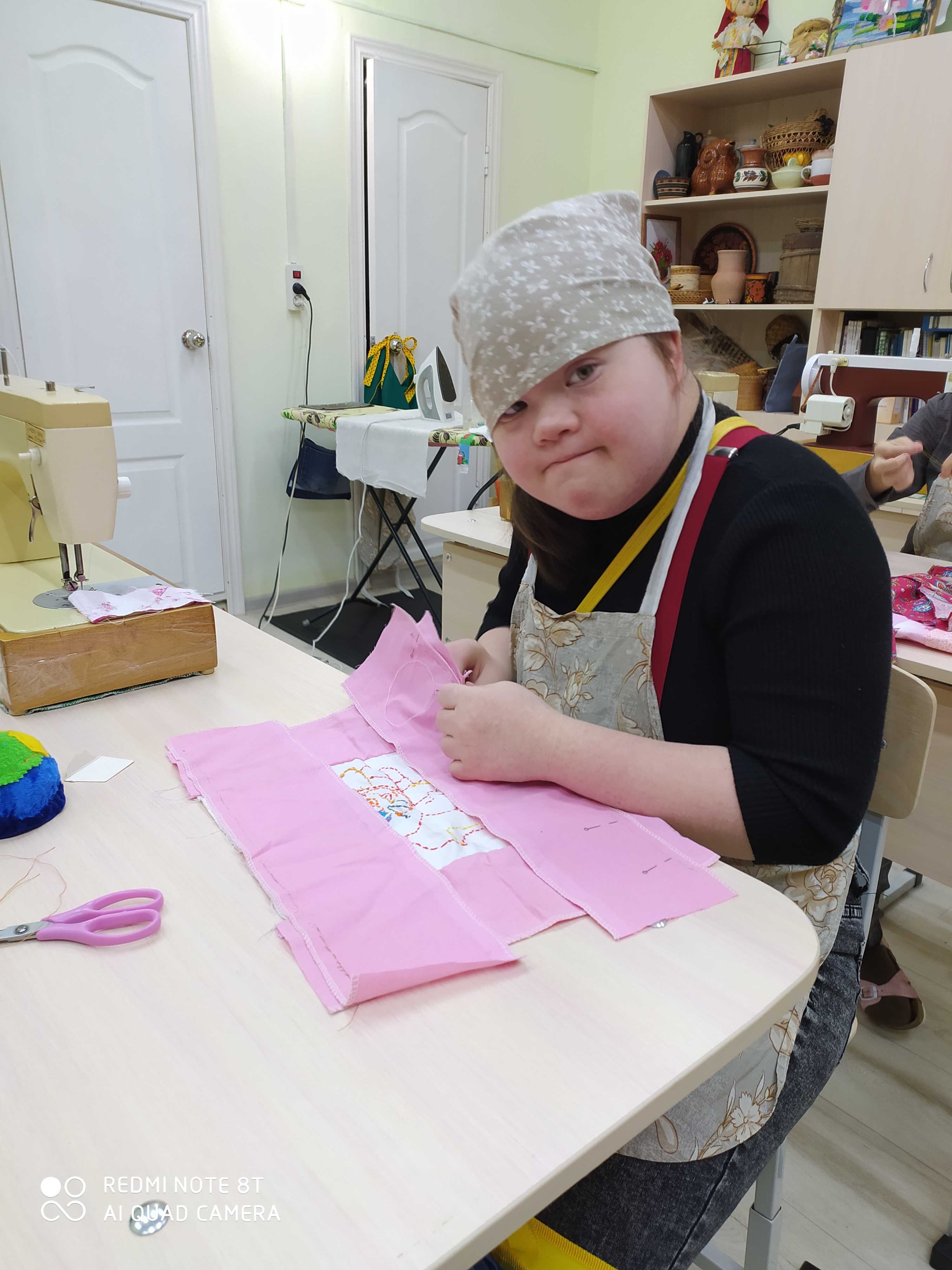 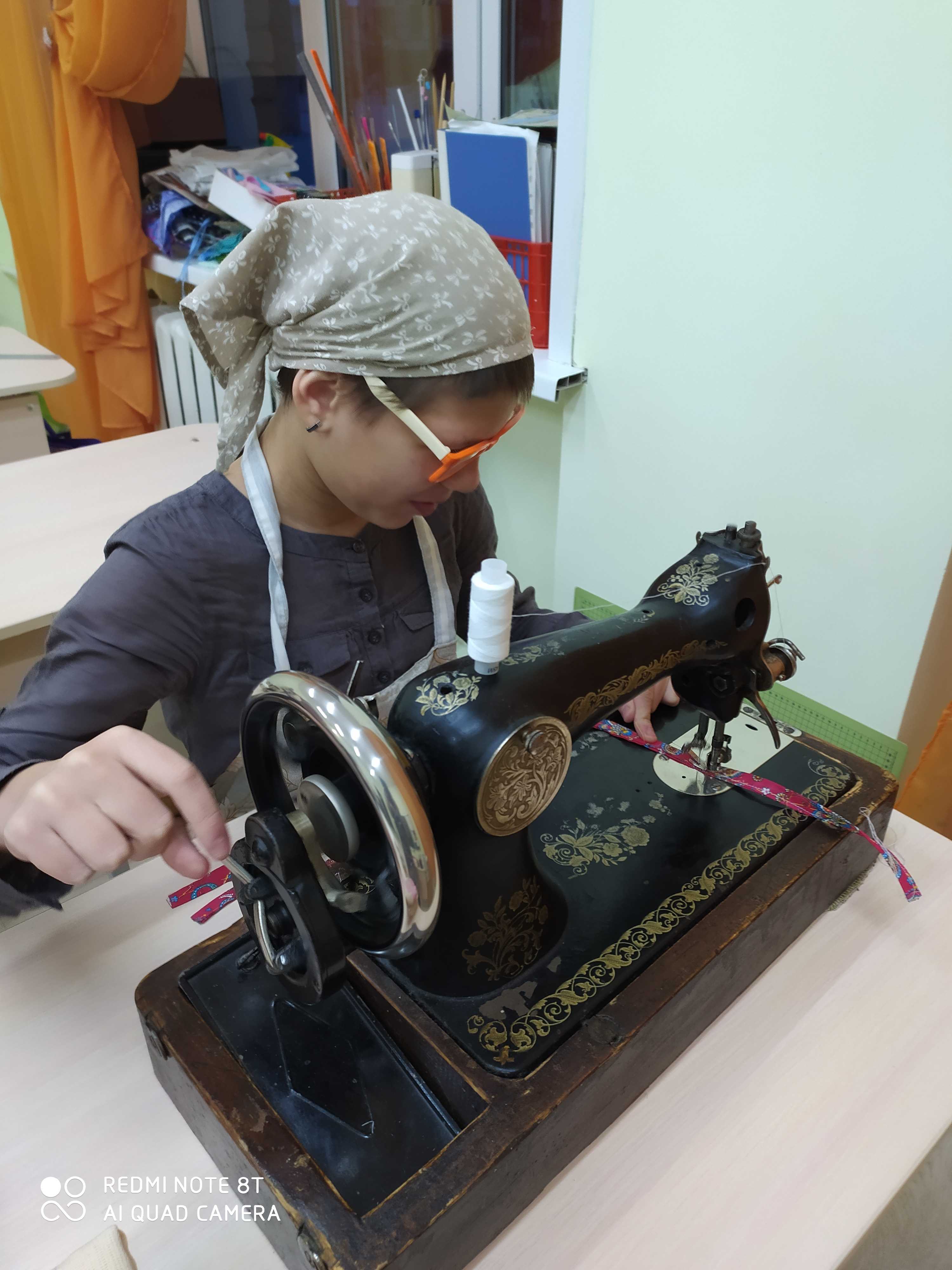 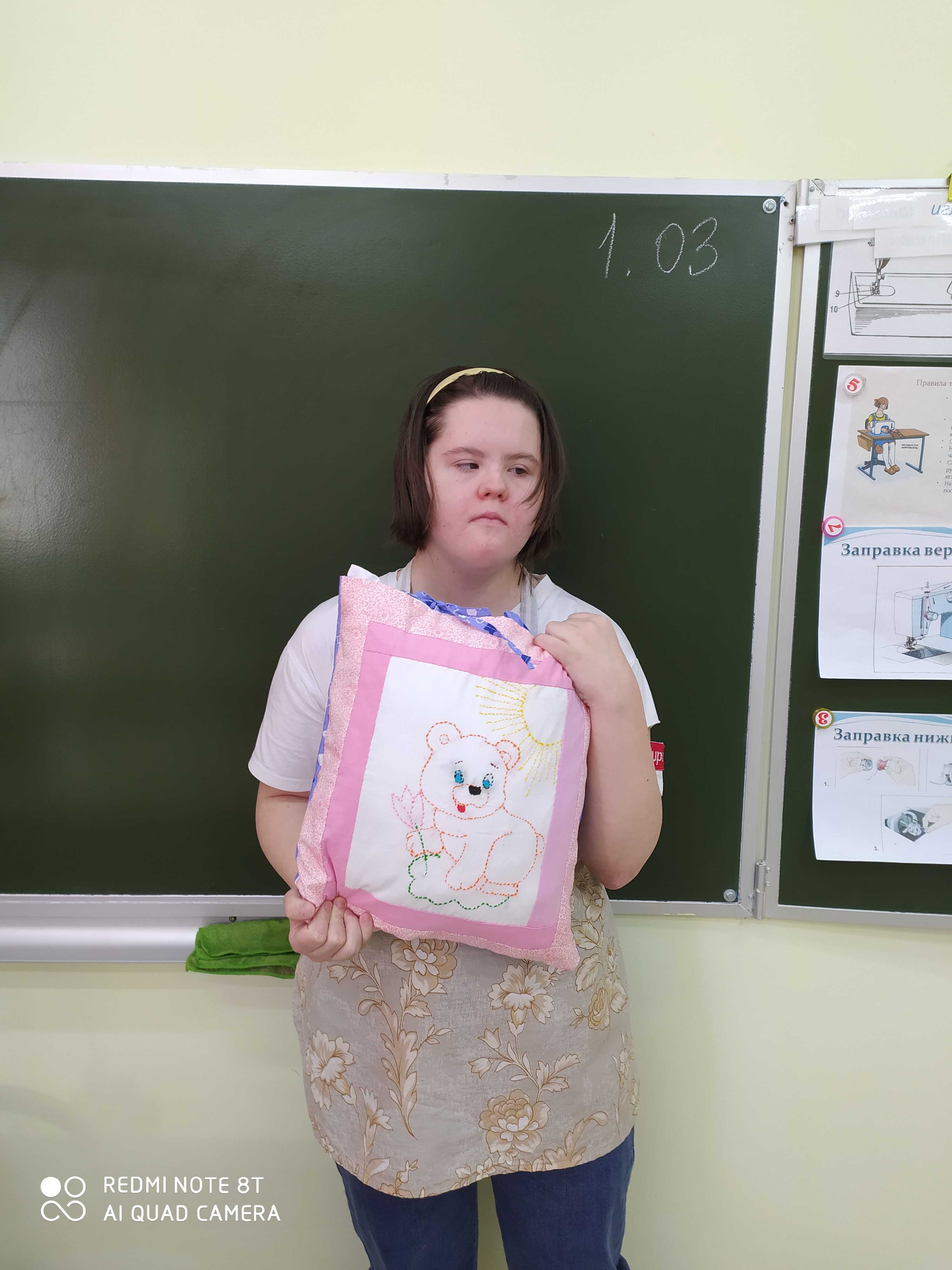 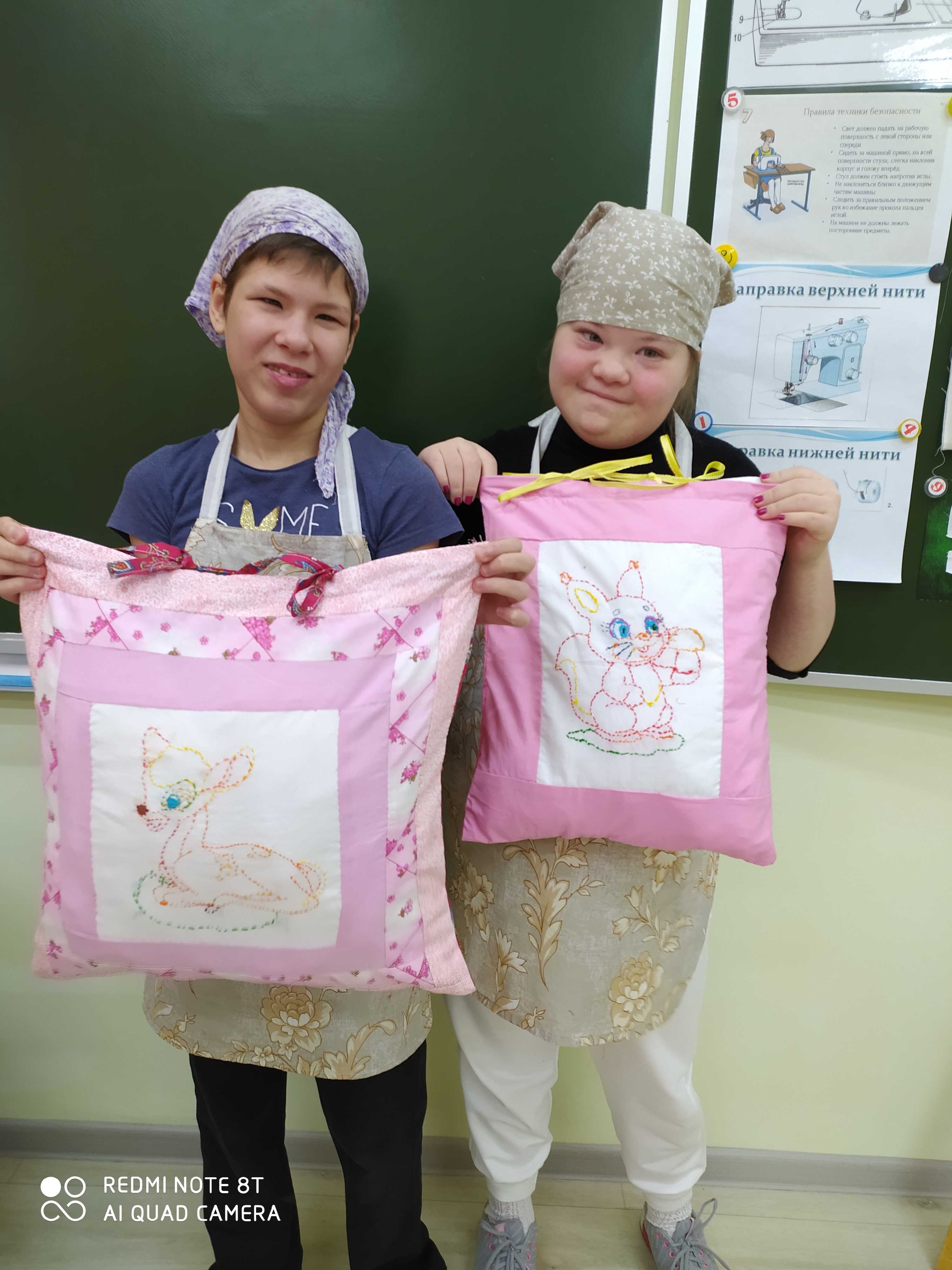 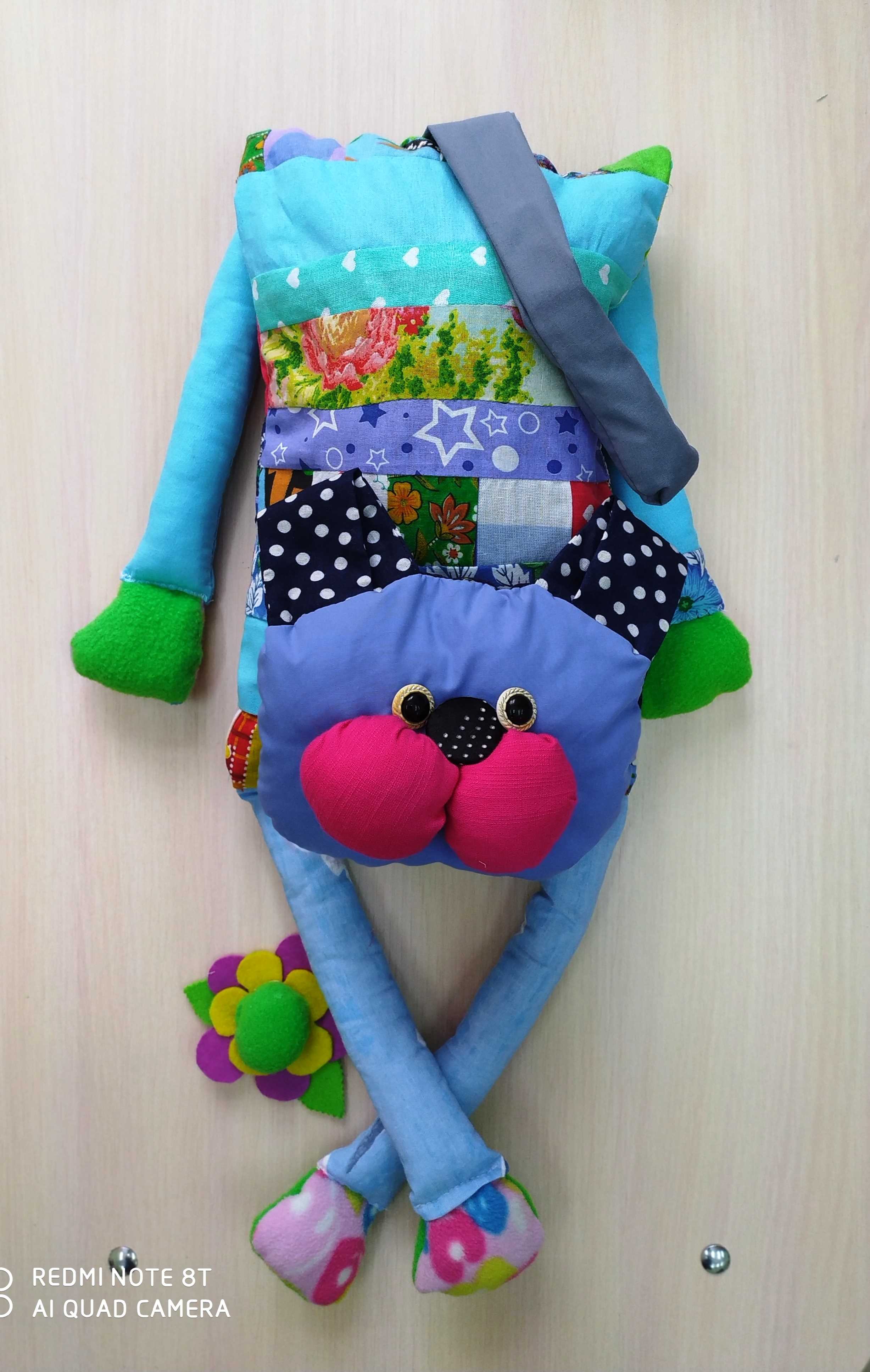 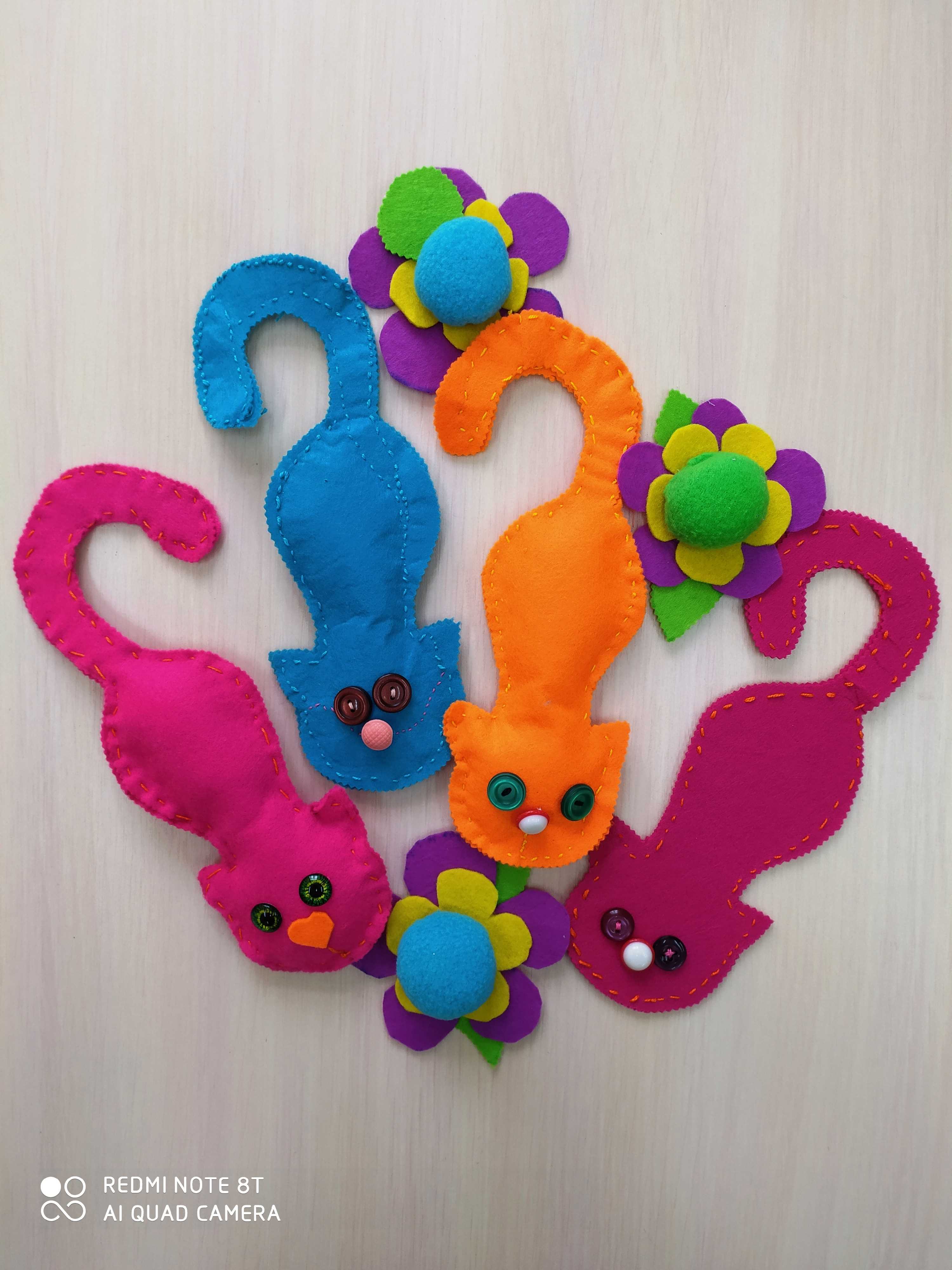 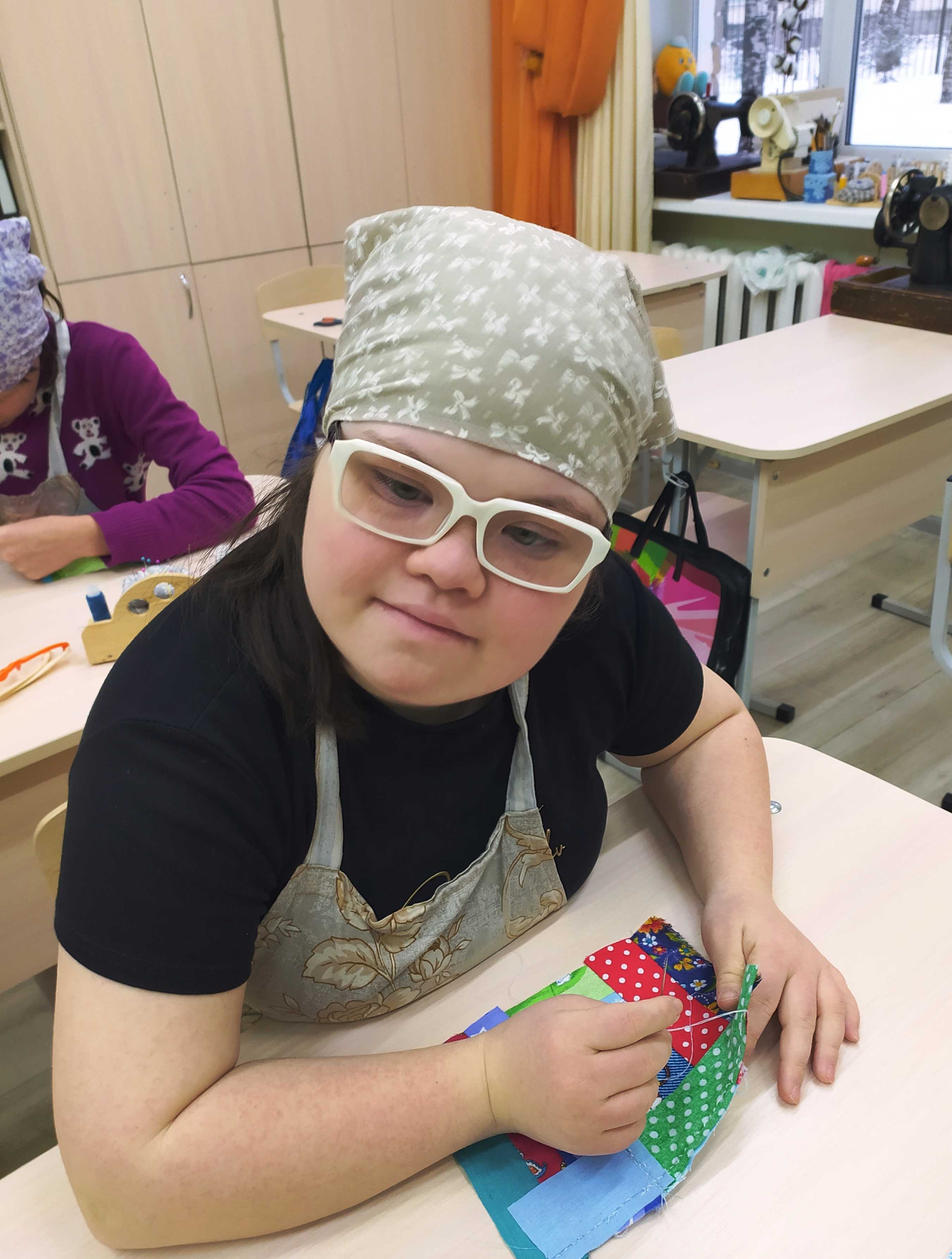 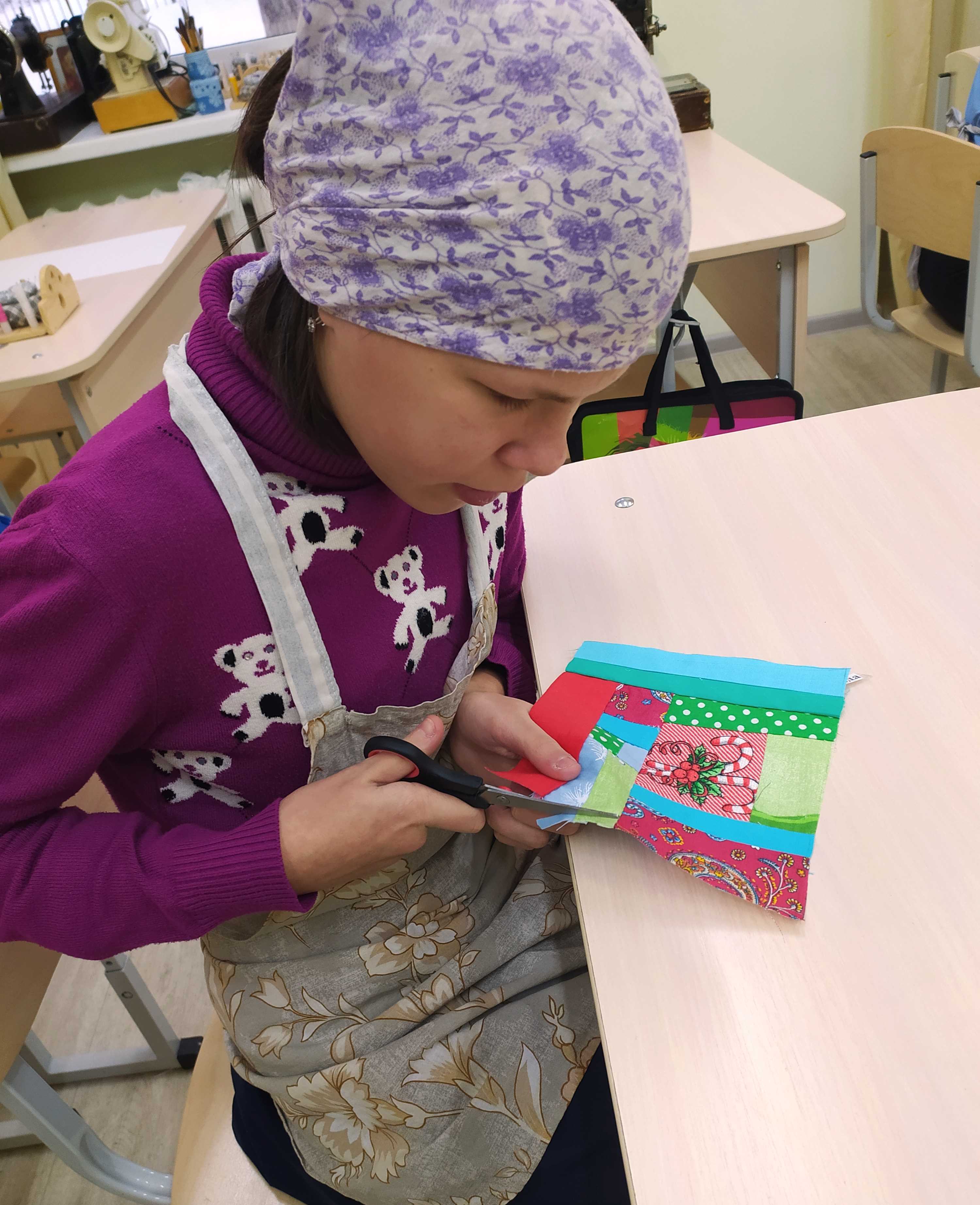 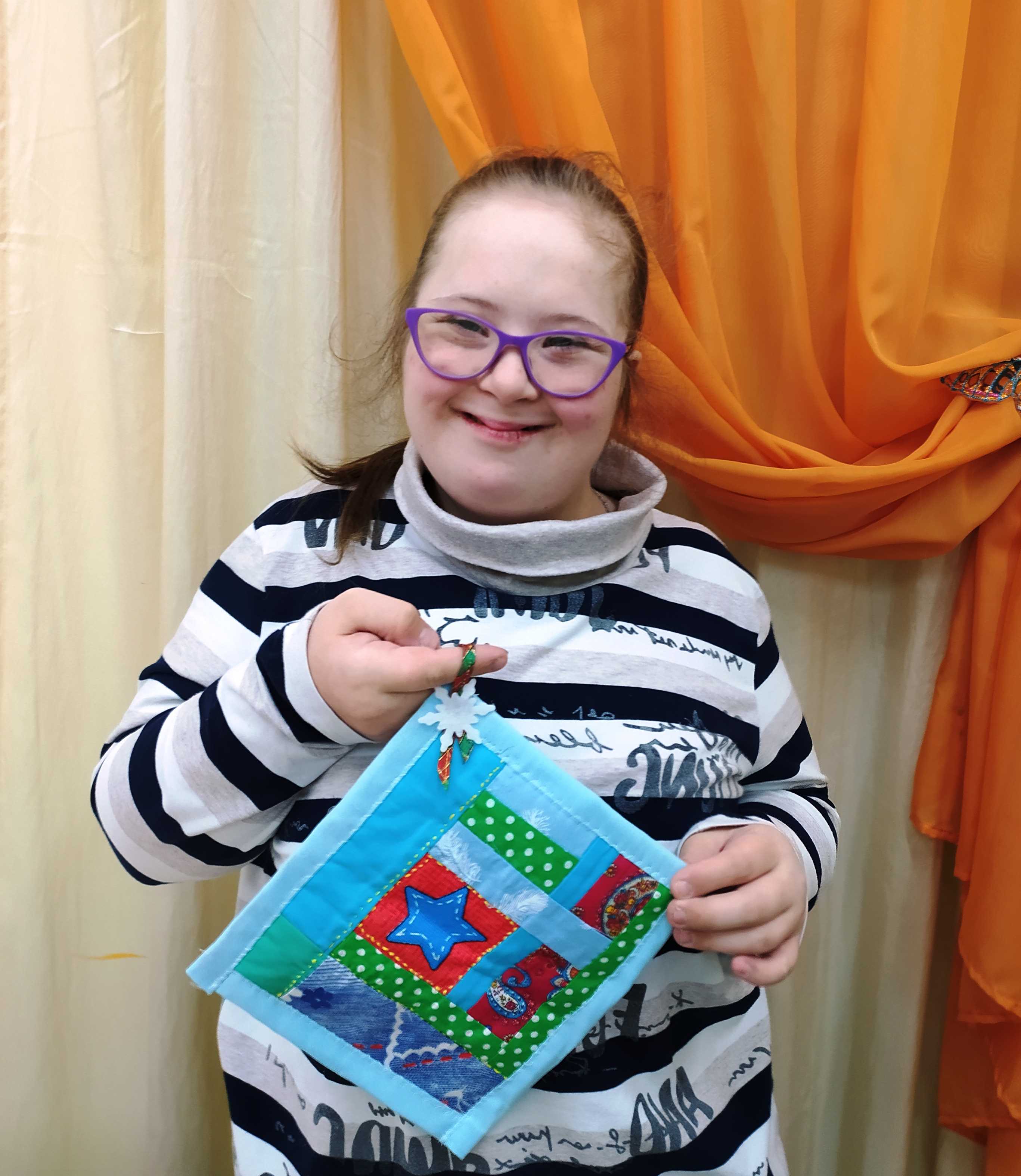 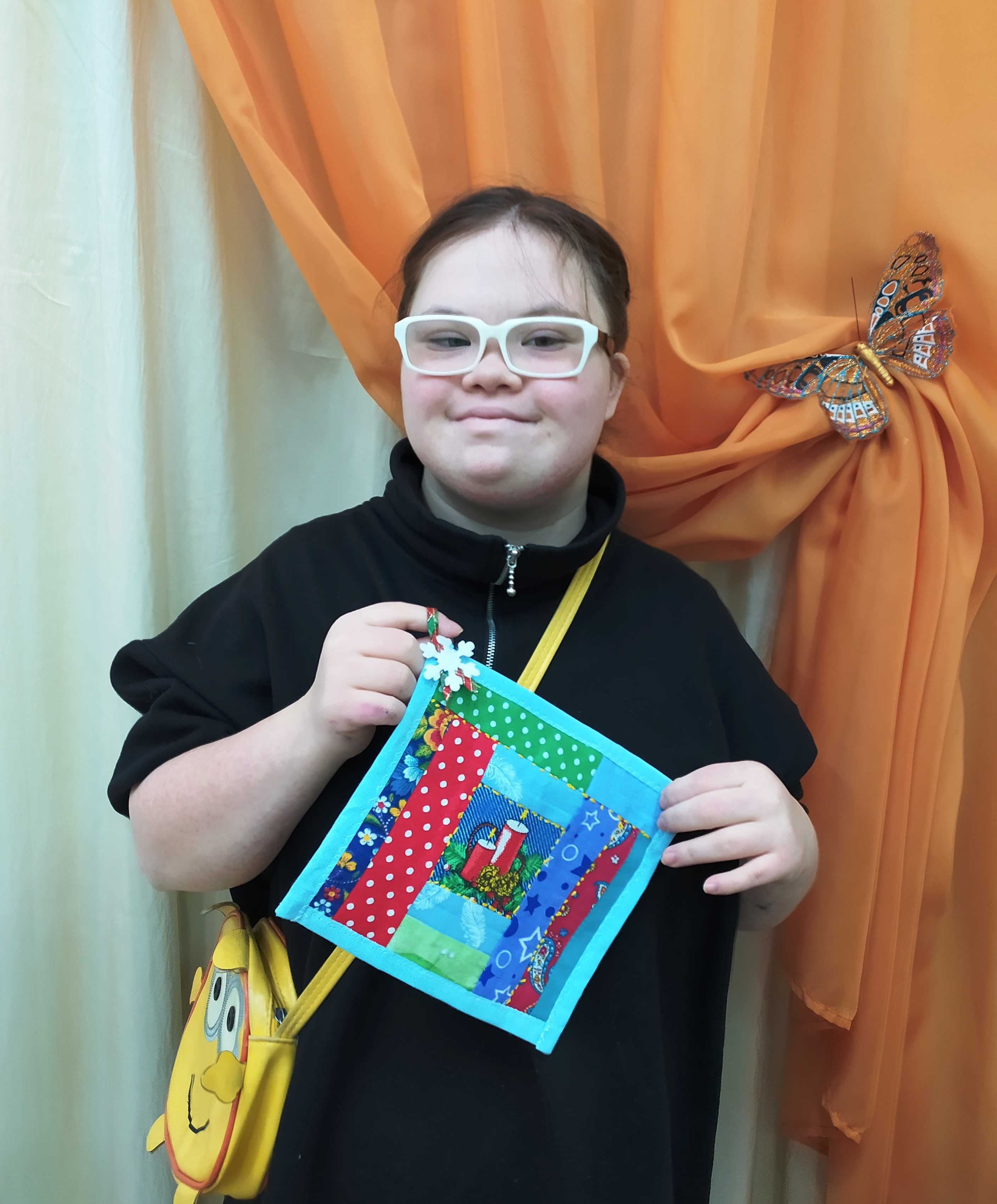 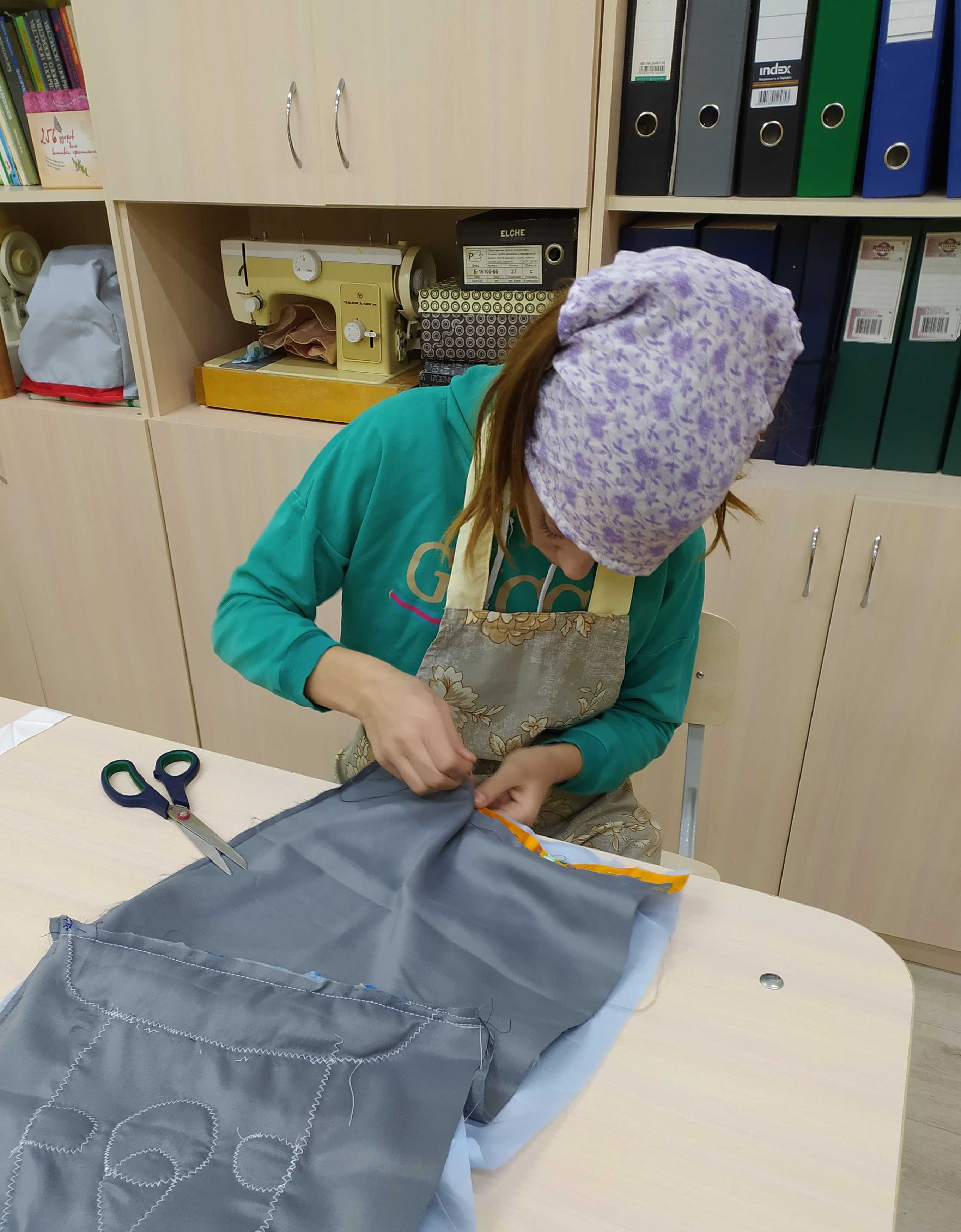 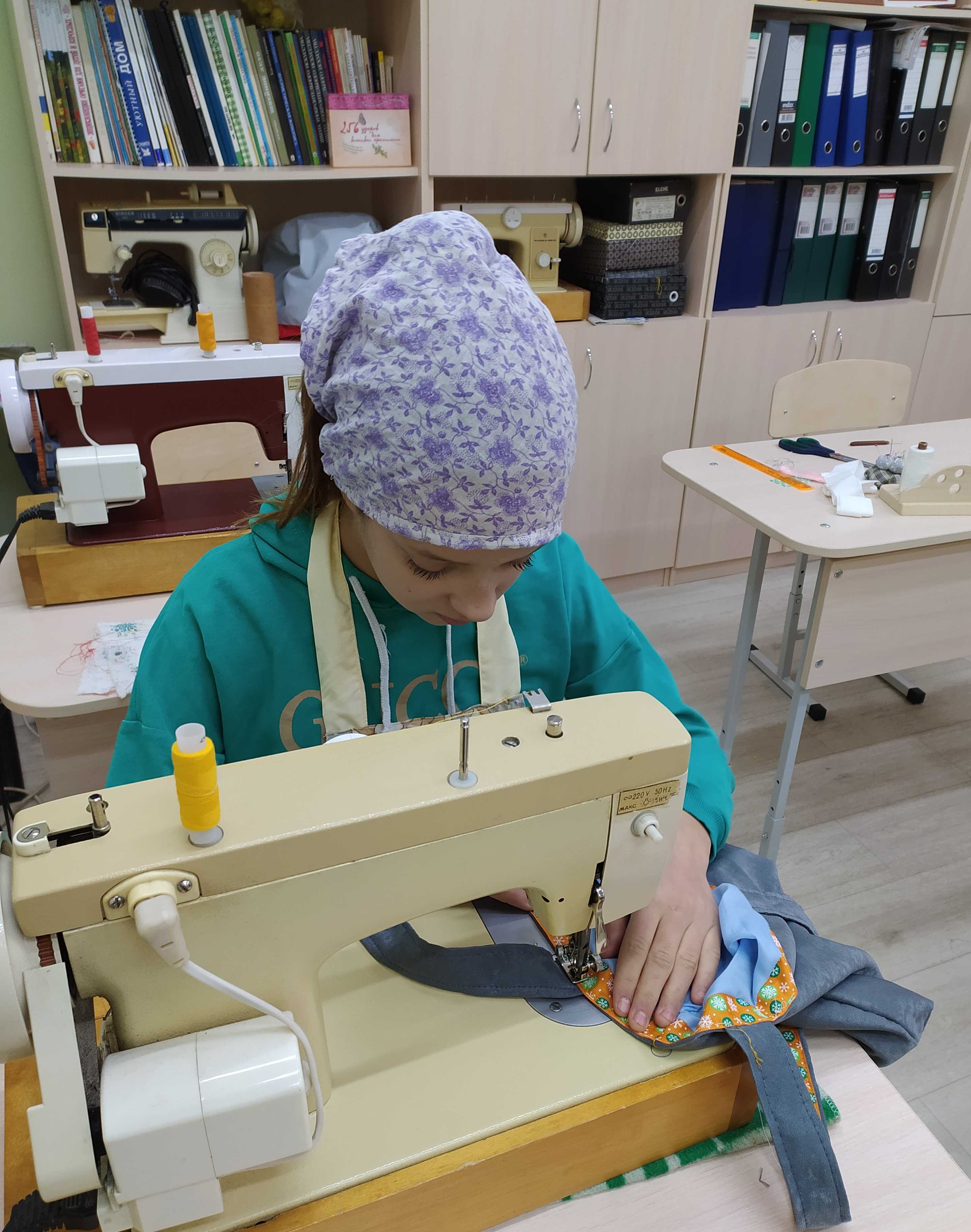 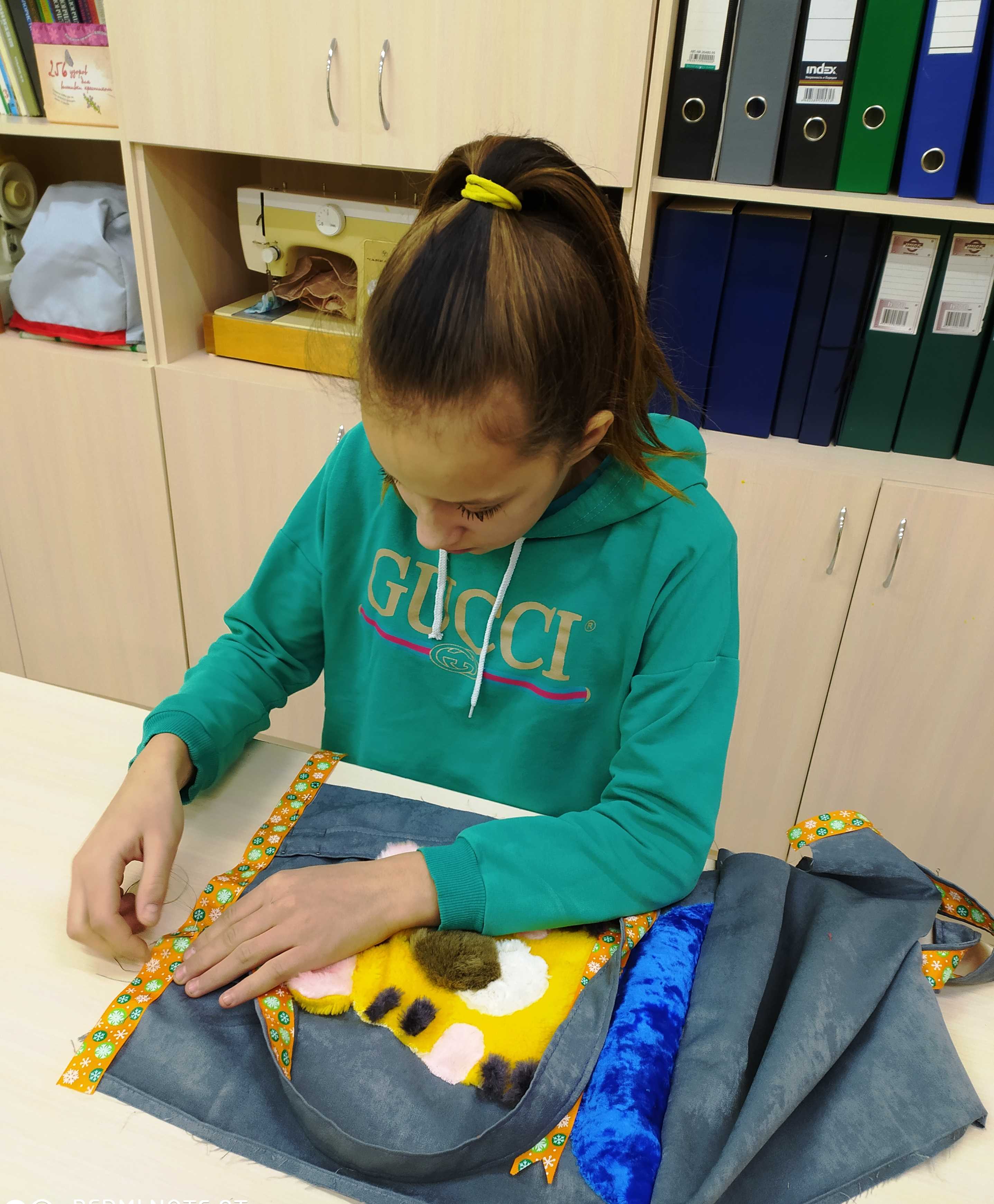 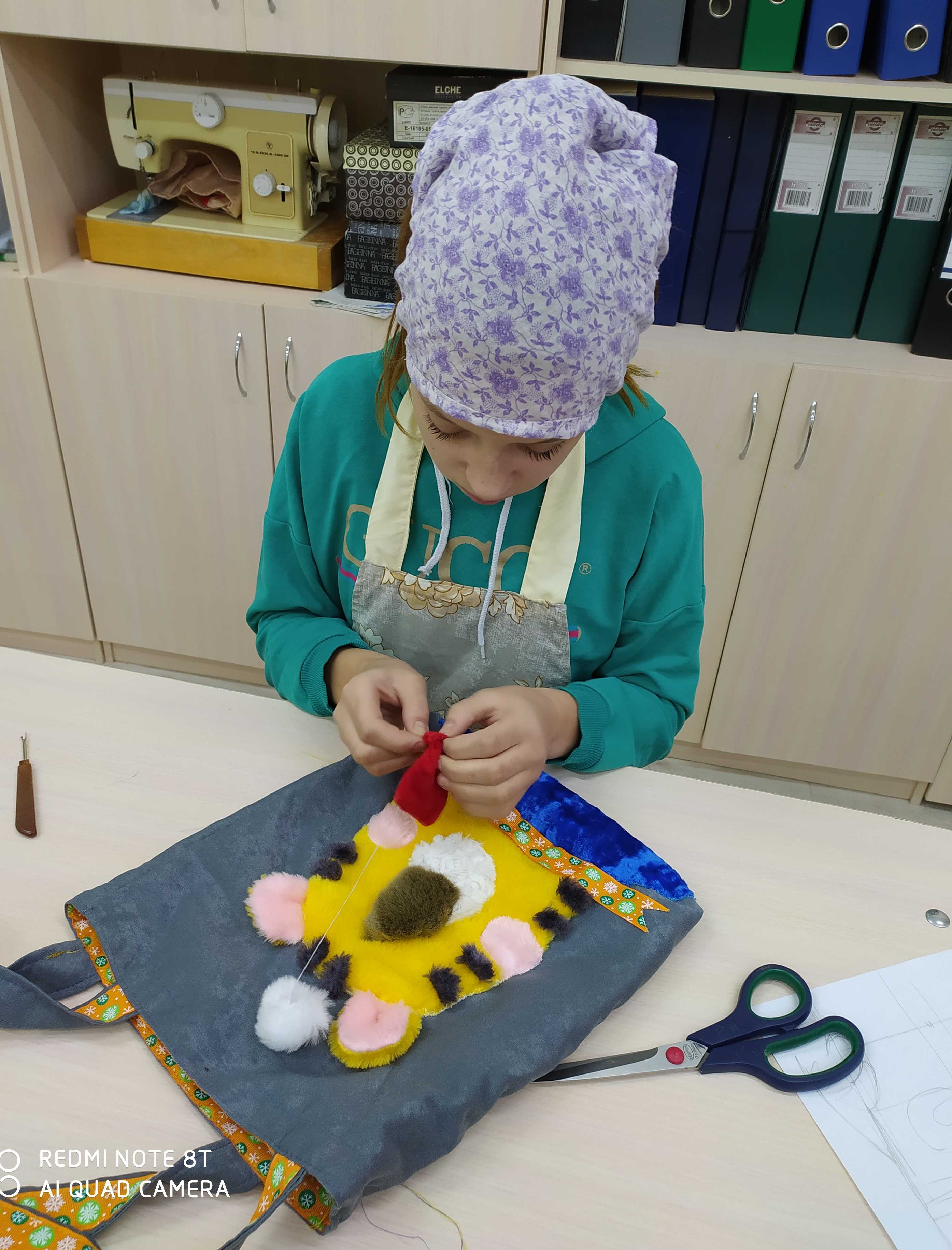 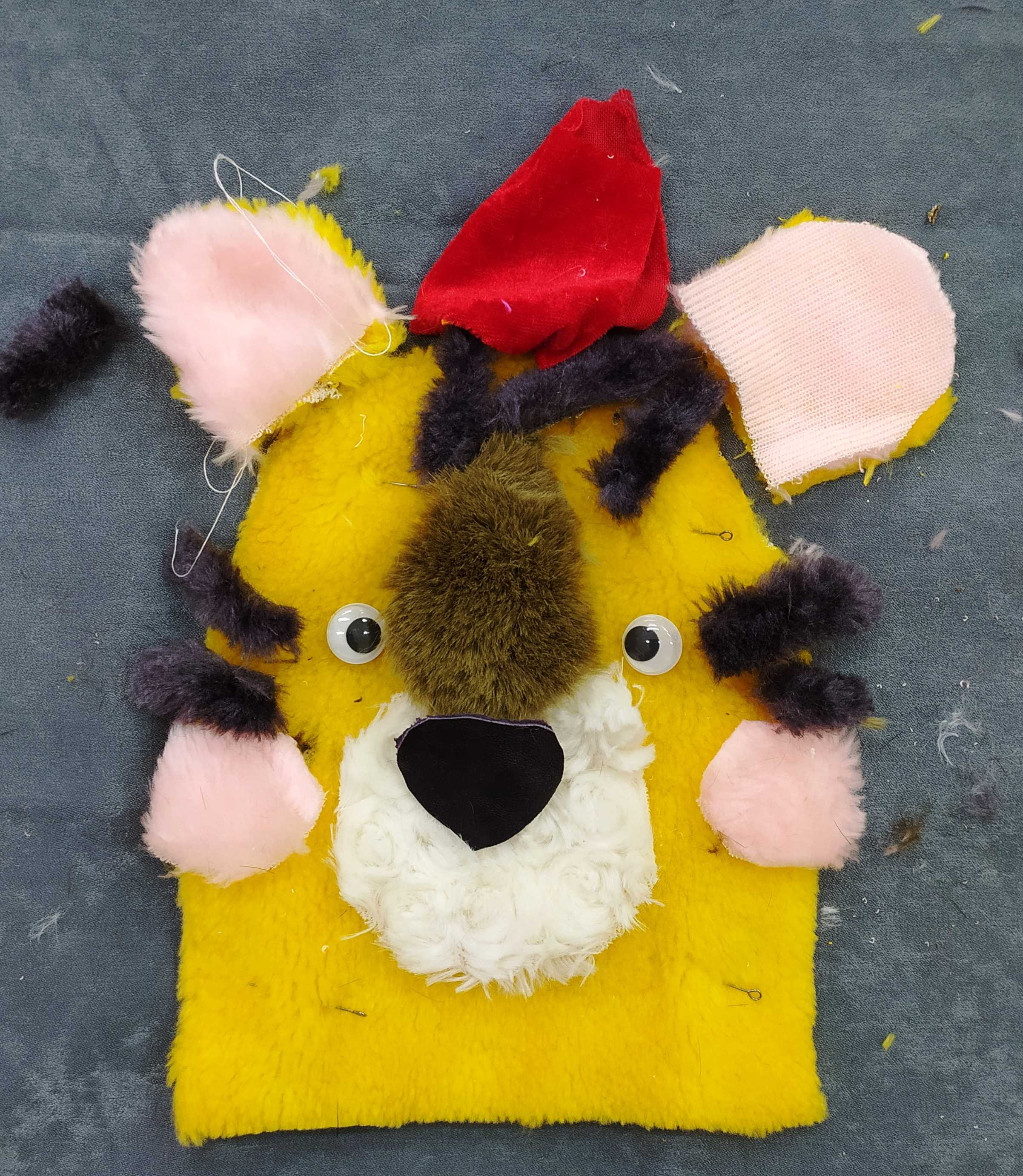 Индивидуальный проект «Экосумка»
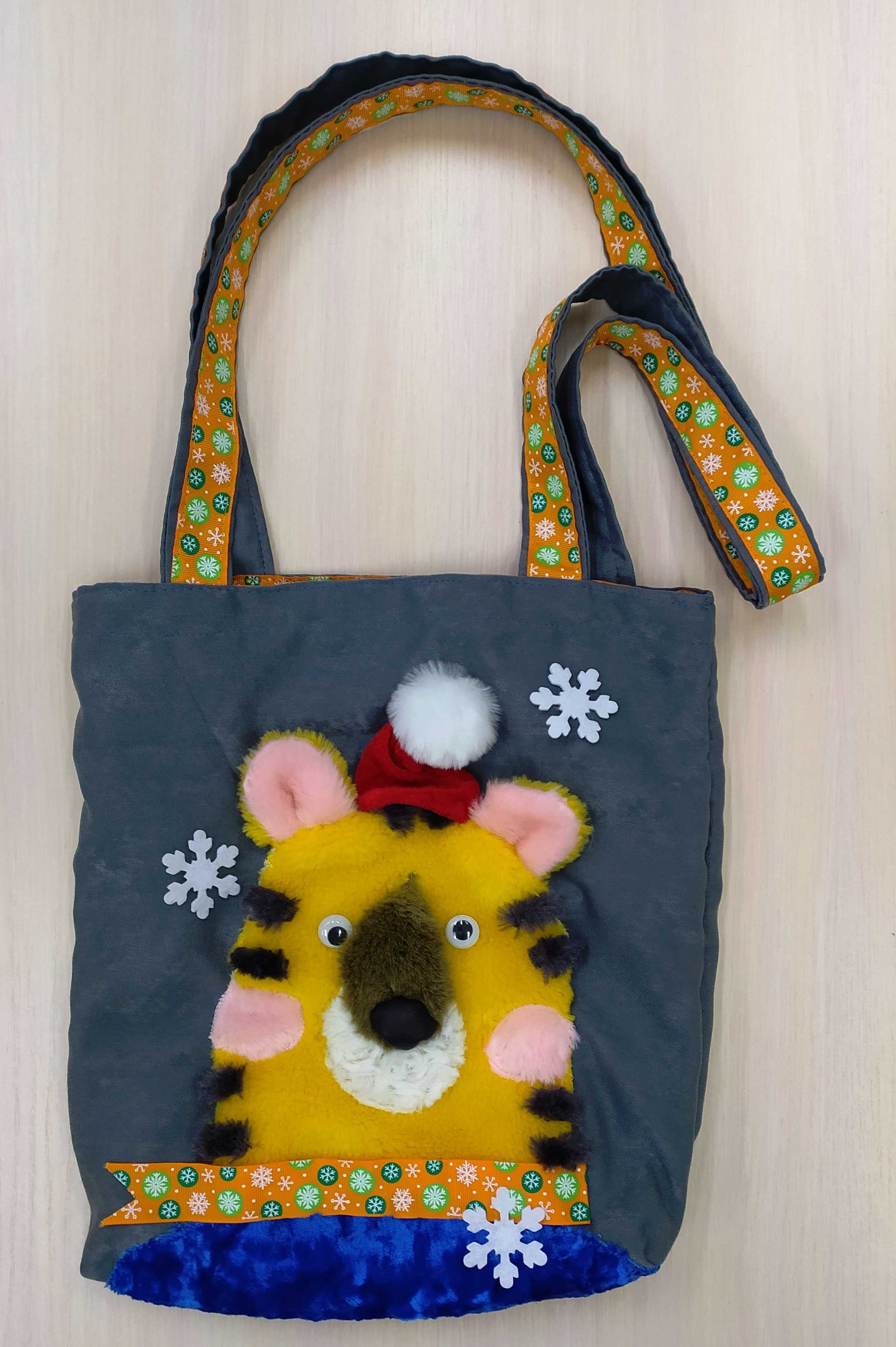 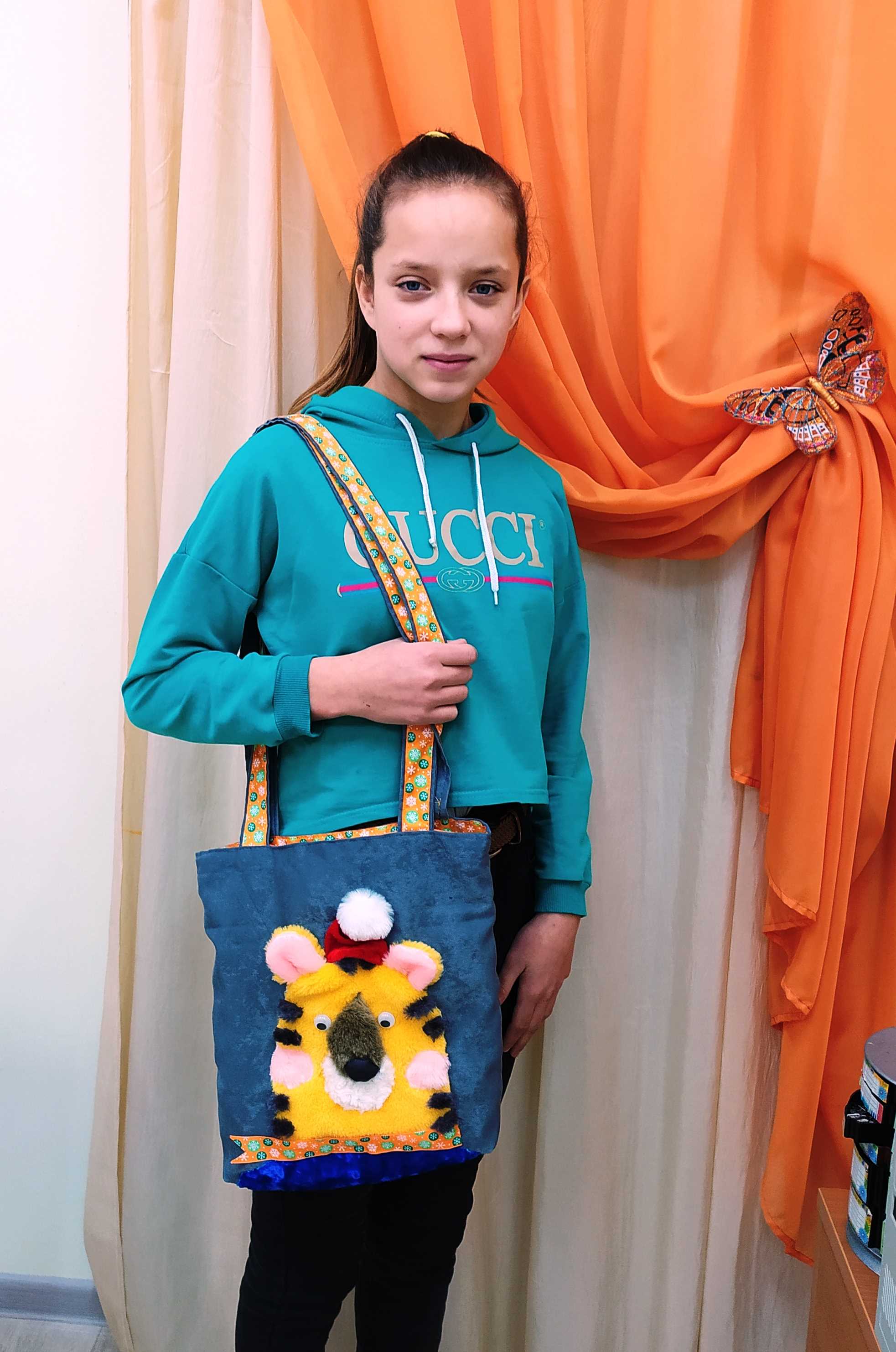 СПАСИБО ЗА ВНИМАНИЕ!